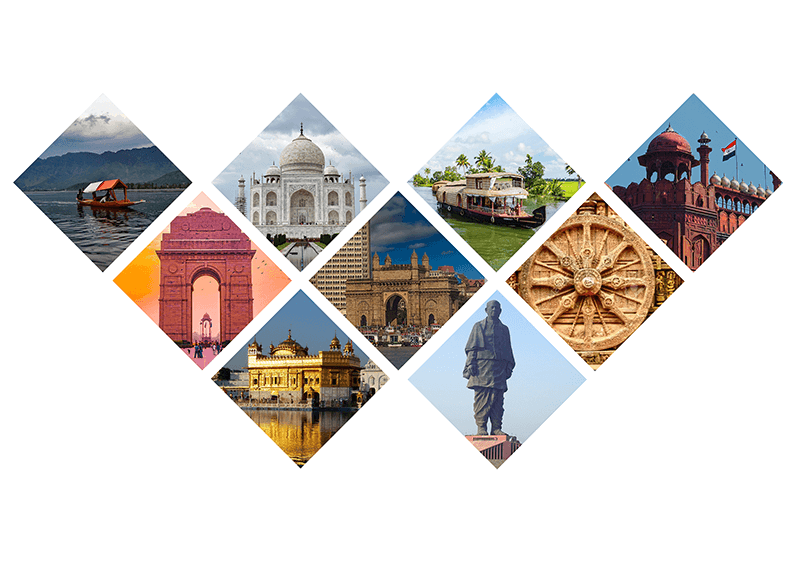 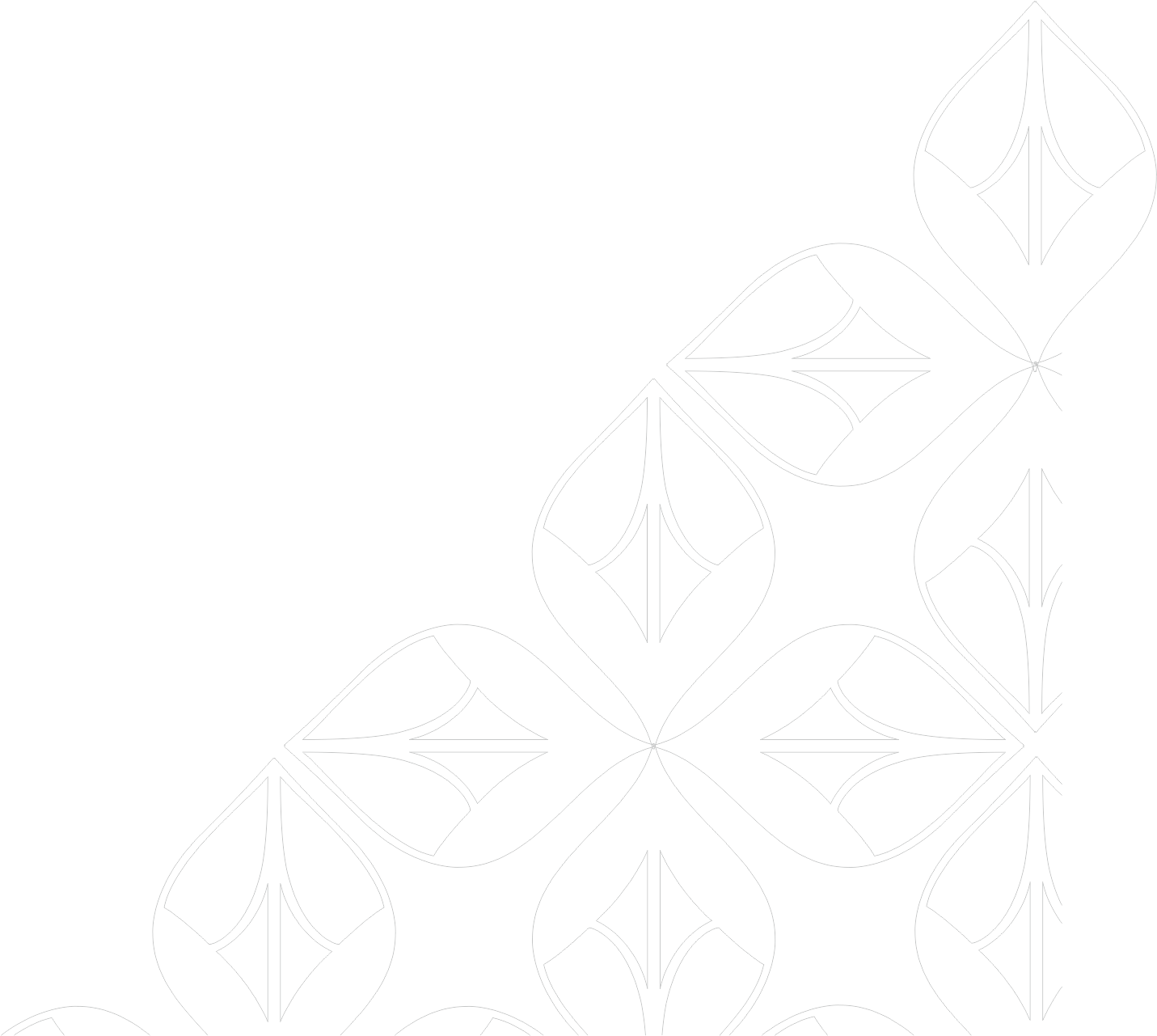 Institute of Chartered Accountants of India
Eastern India Regional Council
48th Regional Conference “CAPACITY”
India - A Land of Opportunities
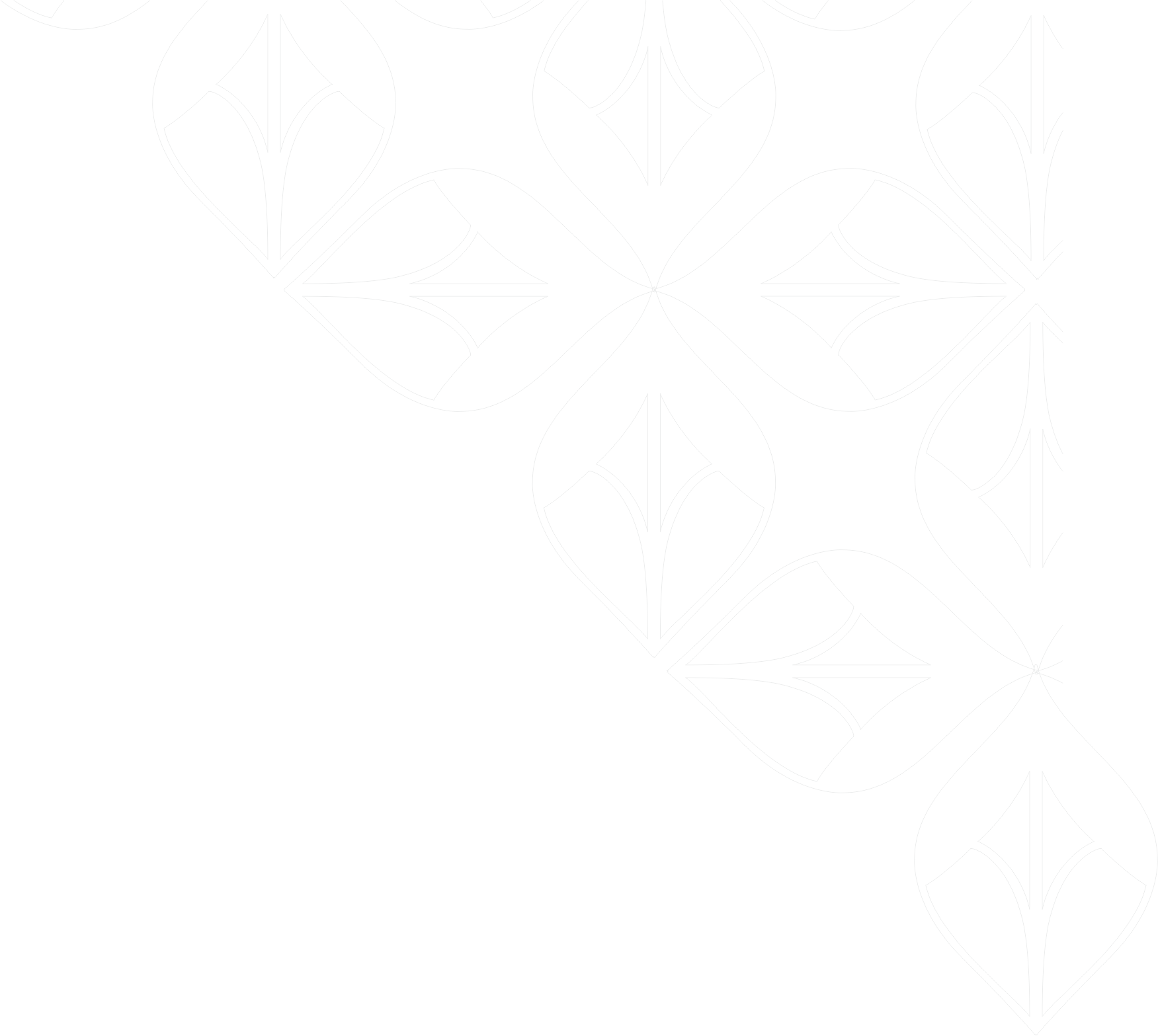 CA Nilesh Vikamsey
15 December 2023 – 16 December 2023
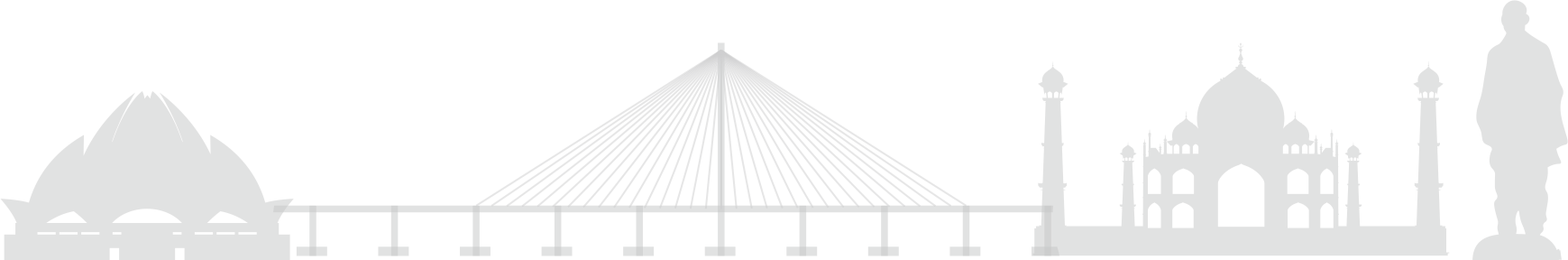 One of the World’s Fastest Growing Economies
India GDP Growth Story -
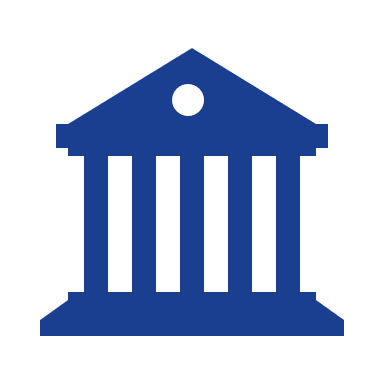 US$ 6 tn
2030E
2 Years
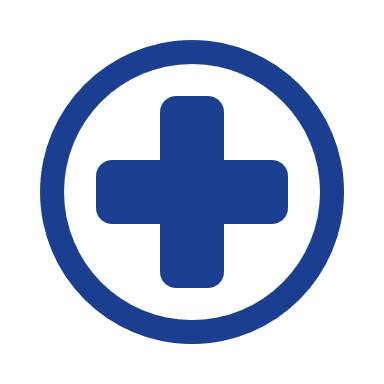 US$ 5 tn
2028E
3 Years
US$ 4 tn
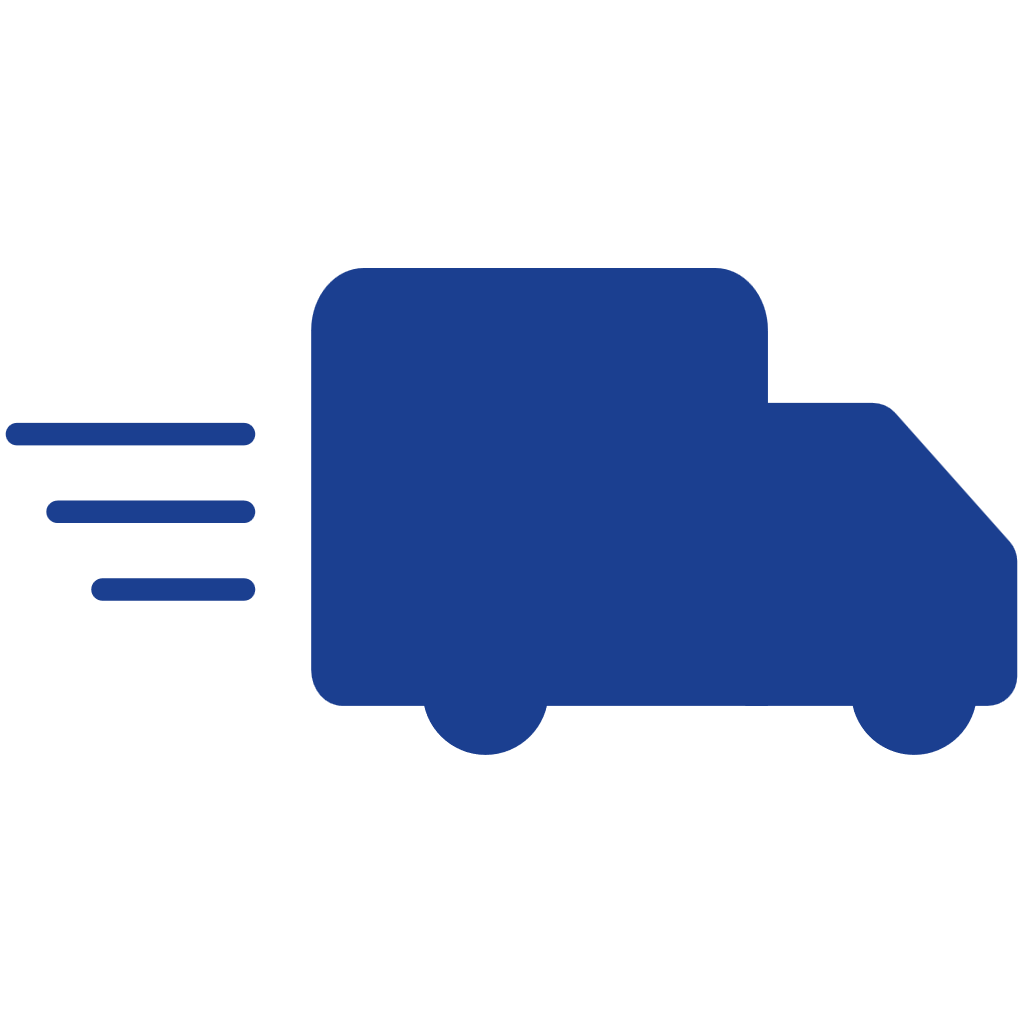 2025E
3 Years
2021
US$ 3 tn
2022
7 Years
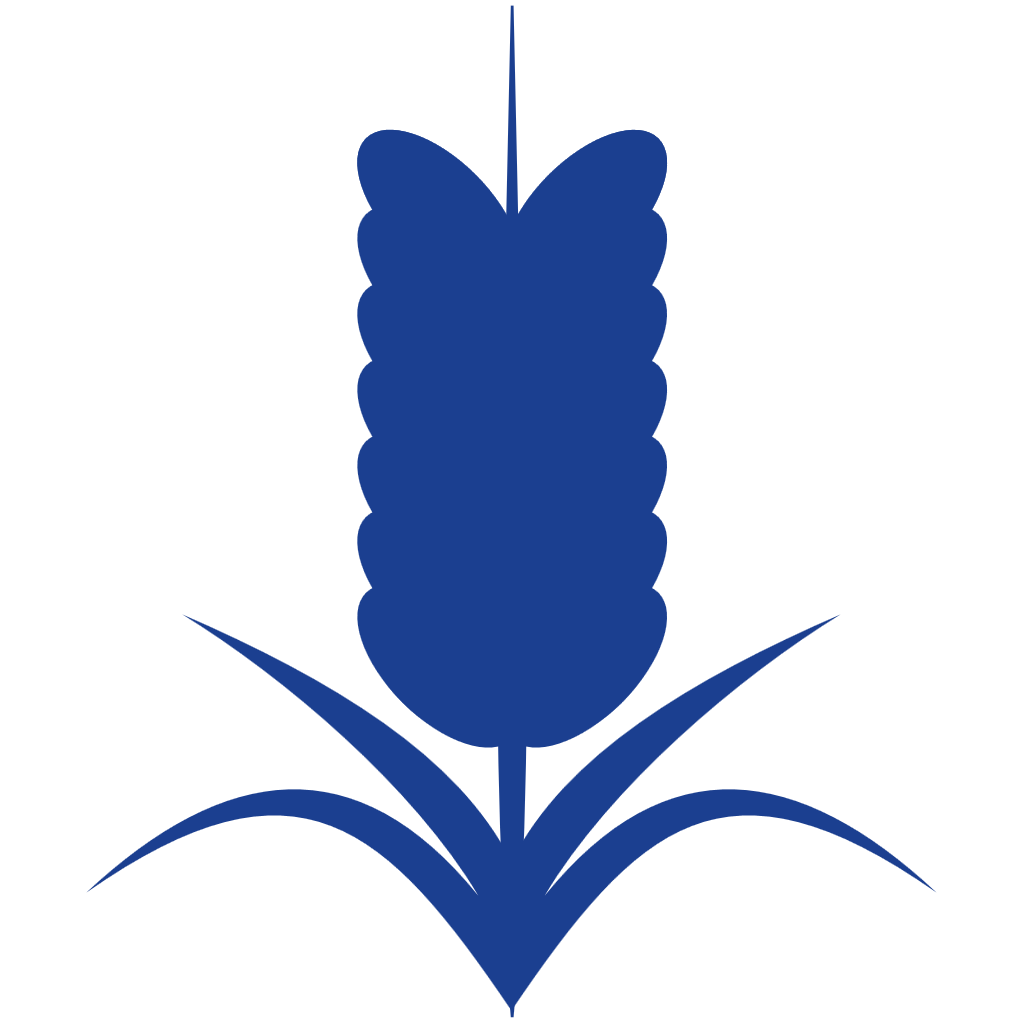 US$ 2 tn
2015
7 Years
1991
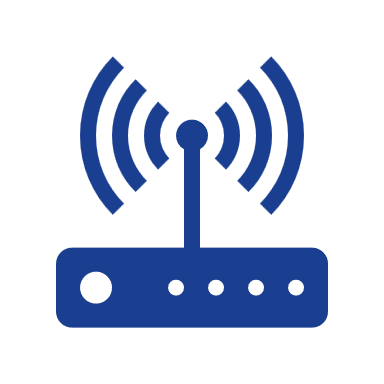 US$ 1 tn
2008
58 Years
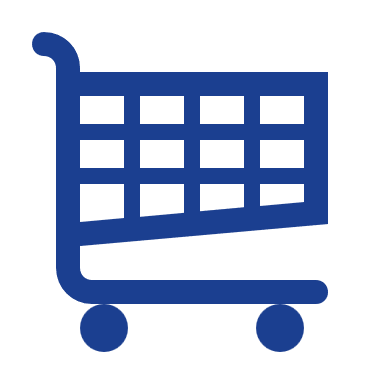 1950
Source: Future of India the winning leap - PWC, Confederation of India Industry - Kotak MF, www.indiabudget.gov.in
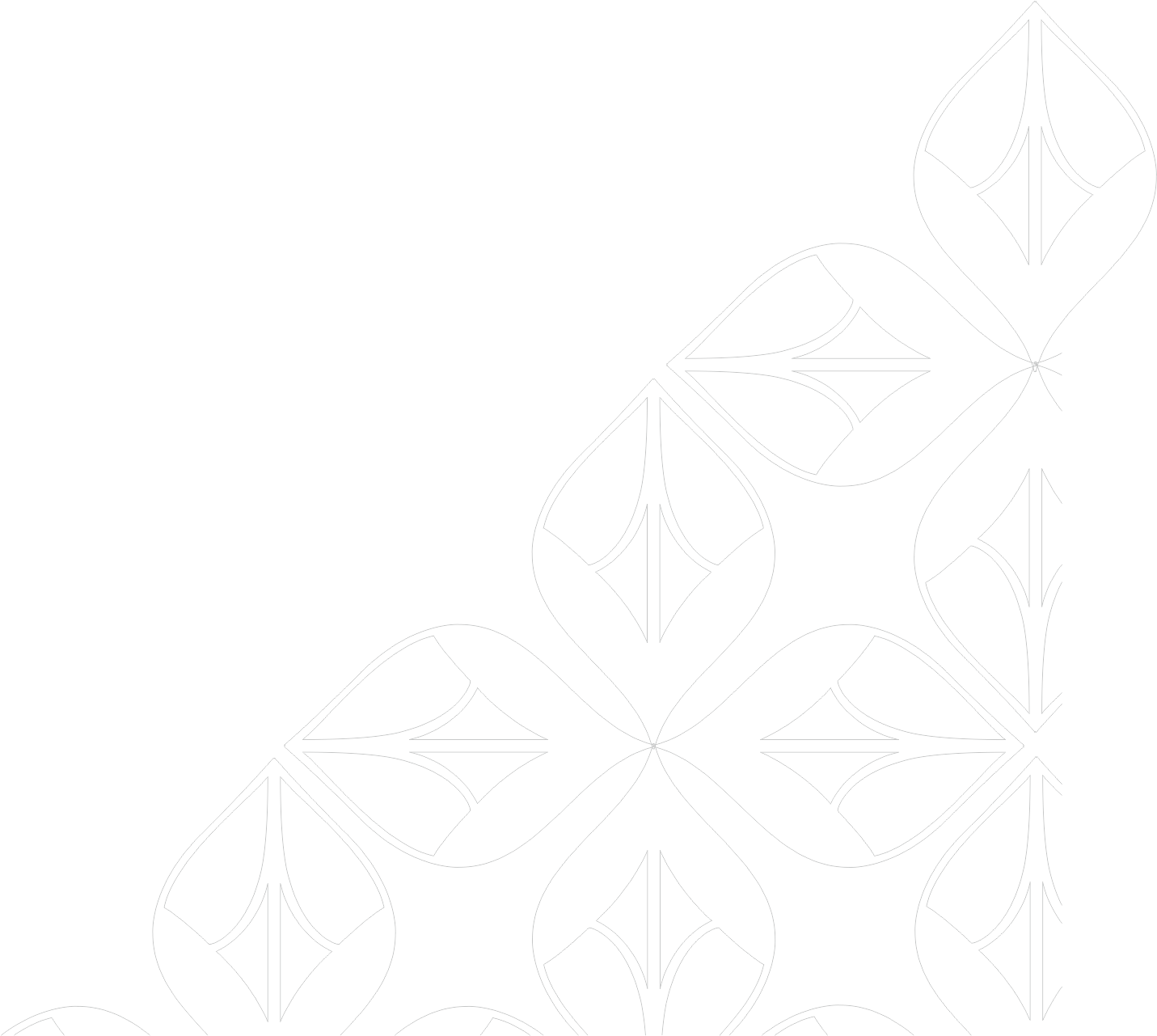 75 Years and Getting Younger !
By 2030 India will account for almost 23% of the increase in the global working-age population
Demographic Dividend to last till 2055 (33 Years)
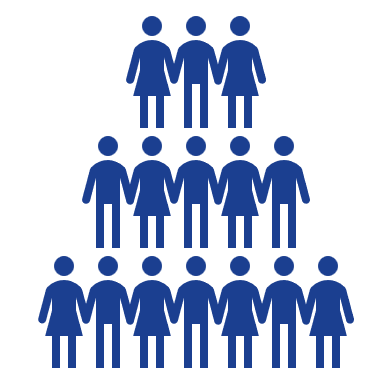 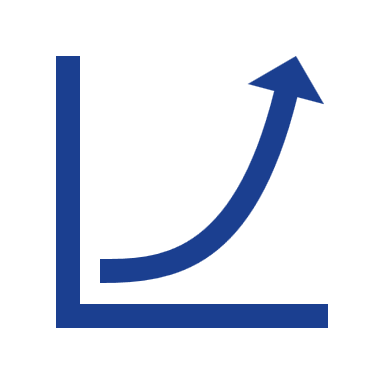 India’s leading cities will be amongst the fastest growing in the world till 2030 – Delhi might overtake Tokyo as the world’s largest urban agglomeration by 2030
Decline in emigration of Indian Talent since 2015, will strengthen domestic talent base and contribute to our entrepreniual evolution over next 10 years
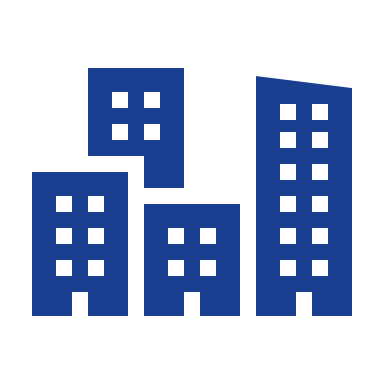 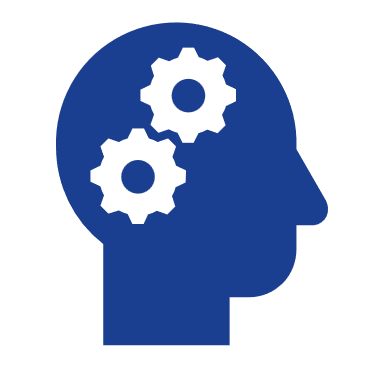 Demographic 
Dividend
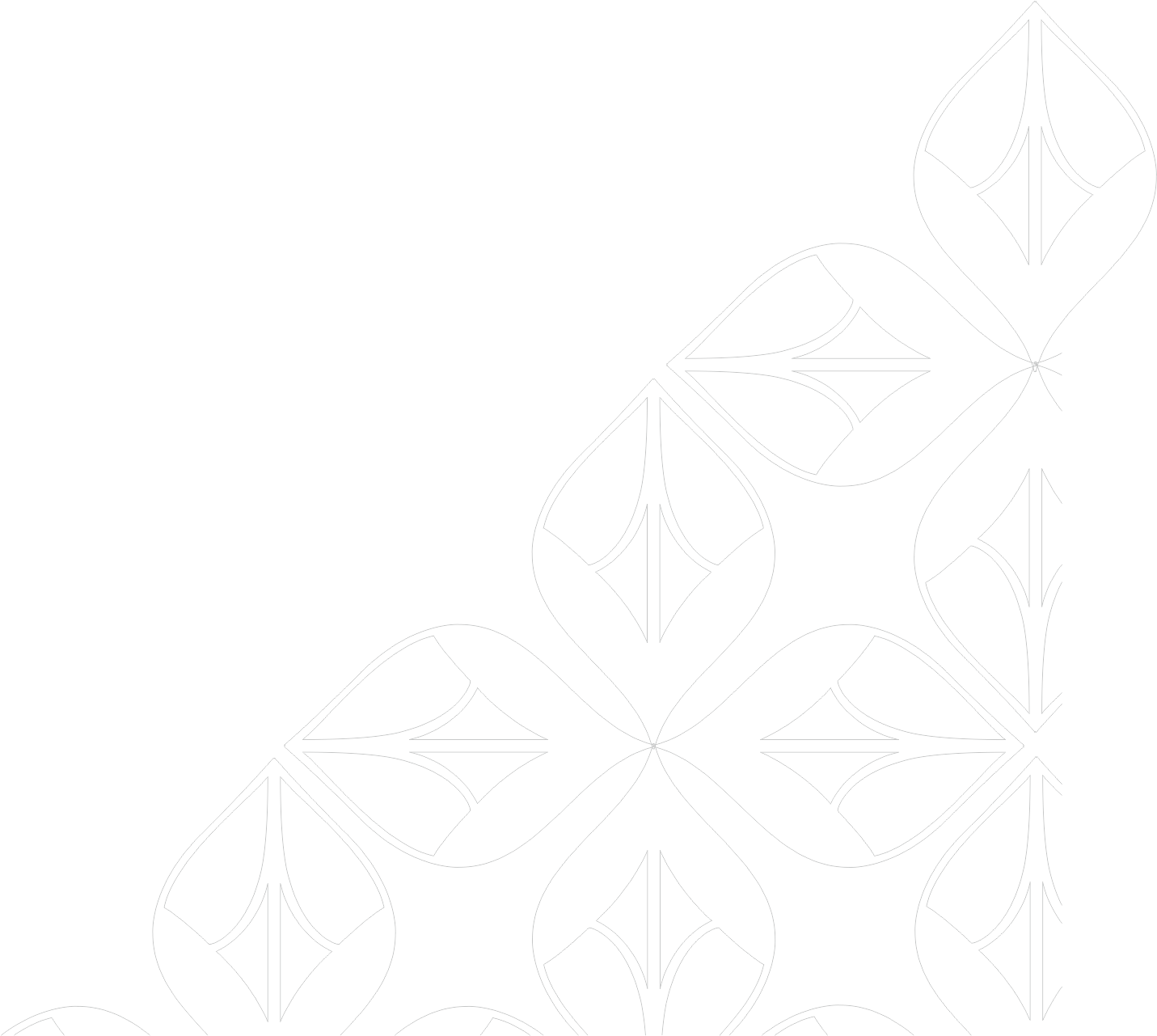 Working-Age Population: 
India > World Average – till 2038
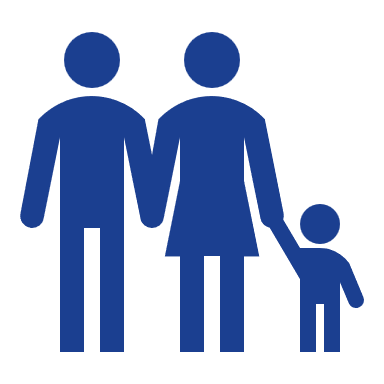 By 2030, 42% of India’s population would be urbanised
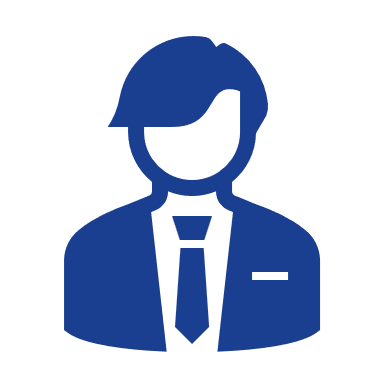 Source: India 2030 Exploring the Future, CBRE Research -2019,  © Morgan Stanley Blue Paper The New India Nov 1, 2022
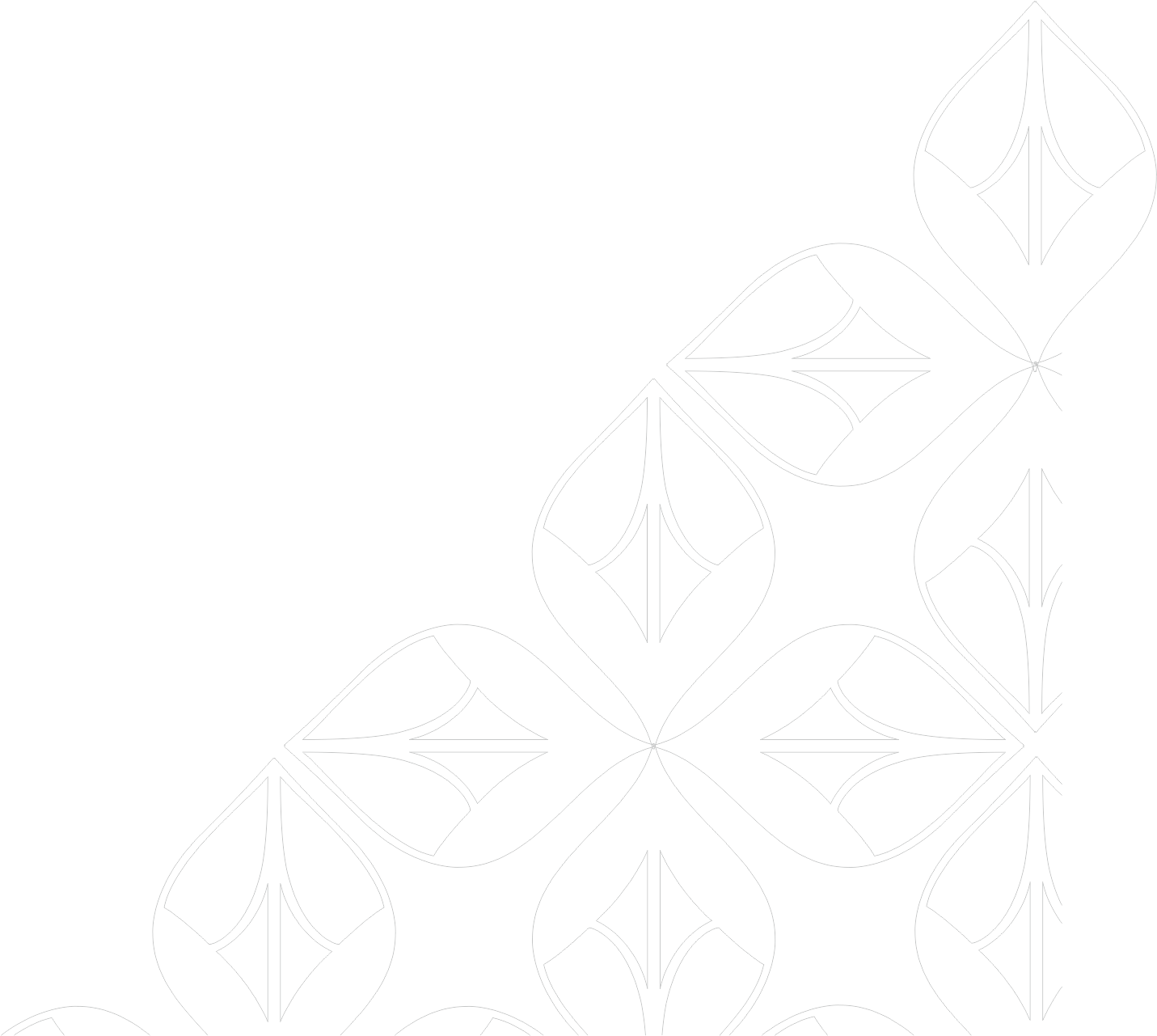 Innovating India !
Increasing number of Woman entrepreneurs at 14%  (2022)
Global Innovation Index - Ranks 40th among the 132 economies (2x improvement from 2015) 
250 Unicorns by 2030 from 107 Unicorns in 2022 (4 Unicorns in 2014)
India spent ₹ 7 per km for 65 crore km journey to Mars – lowest cost scientific mission to Mars ever
Def-Expo 2022 paved path to defense industry to be part of ‘Make in India, Make for the World’ – 451 MoUs & agreements estimated of ₹ 1.4 Lakh Crores
3rd largest in number of startups & unicorn community
5.2 lakh jobs created across the country
STARTUP INDIA INTIATIVES
4 startups being added every hour
32 Regulations simplified for Startups – Including Angel Tax.
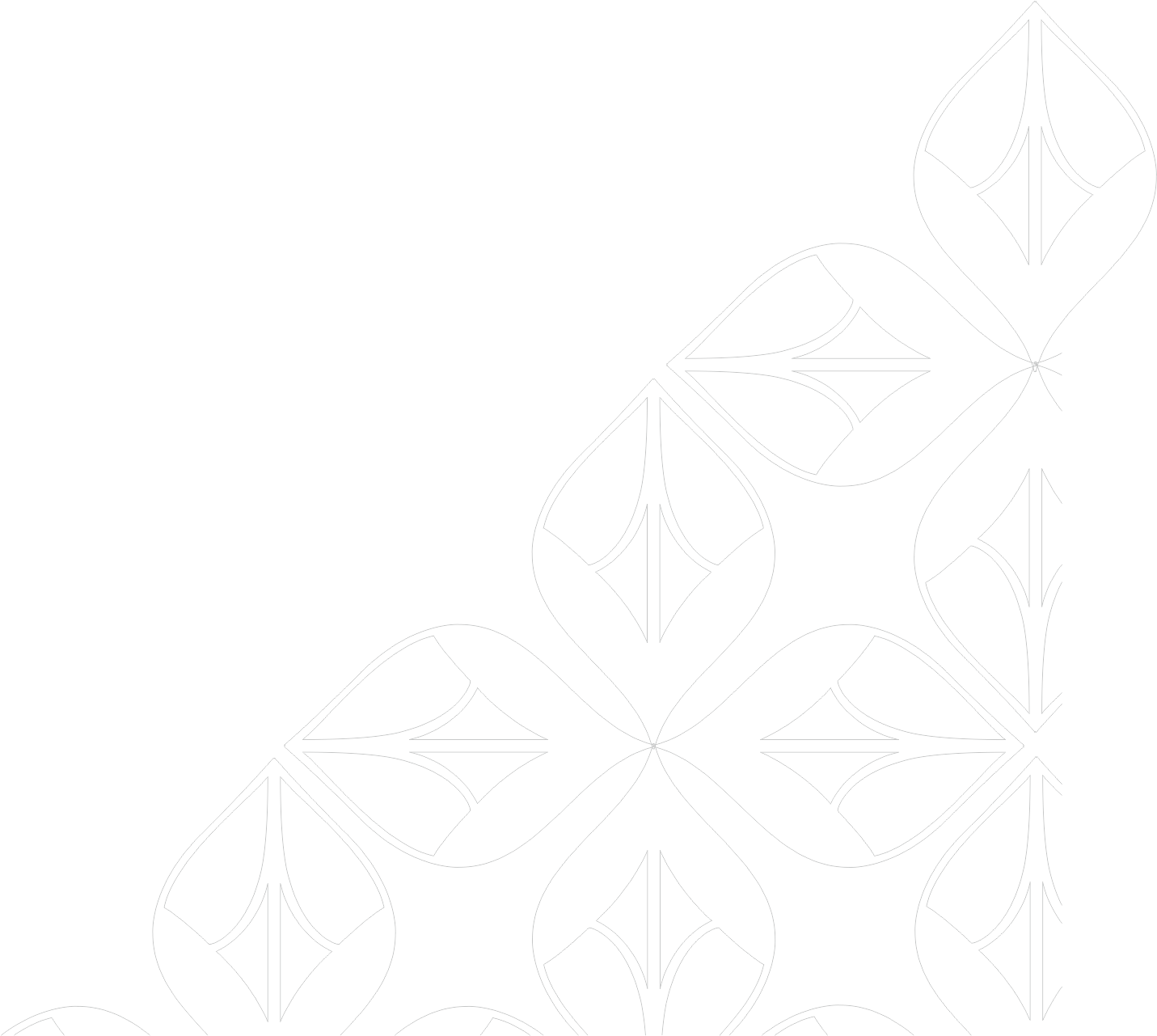 Over 220 Income Tax Exemptions
Government has recognized over 77,000 startups
Startup Funding - ₹ 0.40 Lakh Crores (2014) ➡ ₹ 3.36 Lakh Crores (2021) 
No of Deals – 375 (2014) ➡ 1584 (2021)
Source - www.globalinnovationindex.org, www.investindia.gov.in,www.economictimes.Indiatimes.com, www.inc42.com, www.startupindia.gov.in
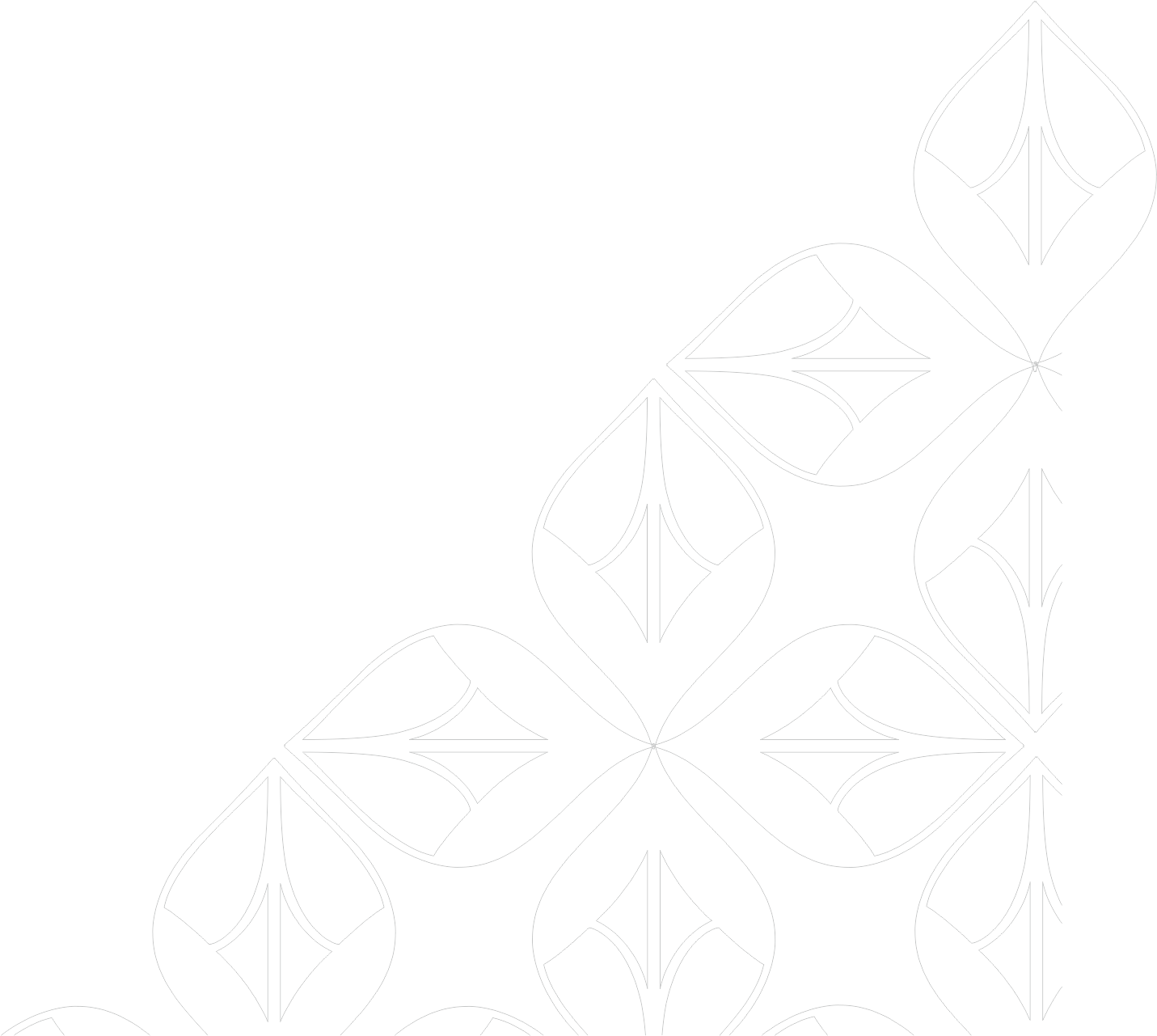 Ease of Doing Business !
World Bank Ease of Doing Business ranking
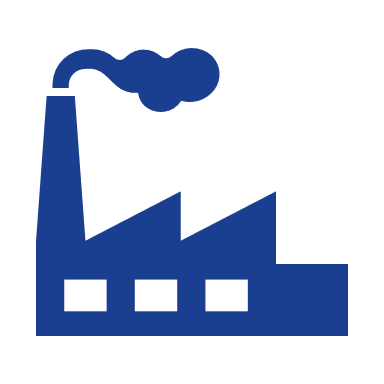 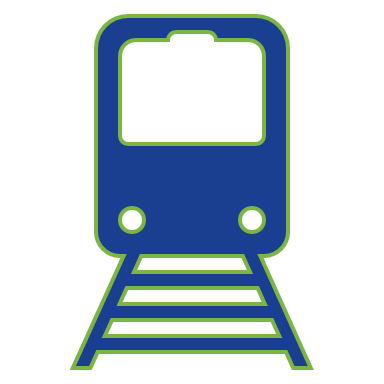 Infrastructure
National single window logistics portal. UDAN scheme, Ports, DFT-DFC, GATI Shakti, Gift City - IFSC
Direct Benefit Transfer
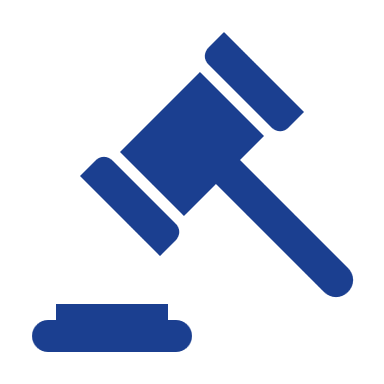 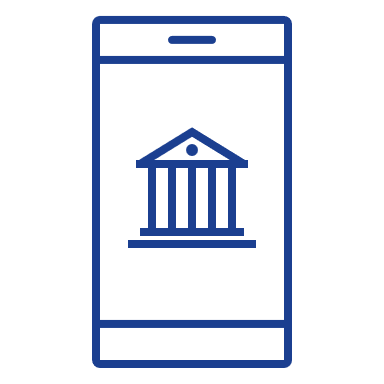 Aadhar based UPI transactions crossed 6.5 bn, valuing ₹ 10.73 Lakh Crores
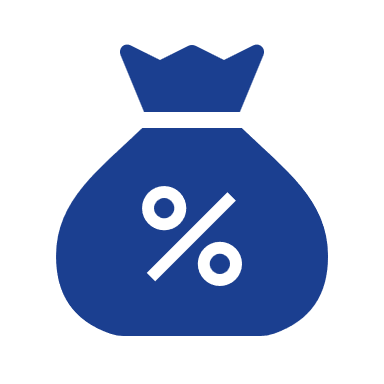 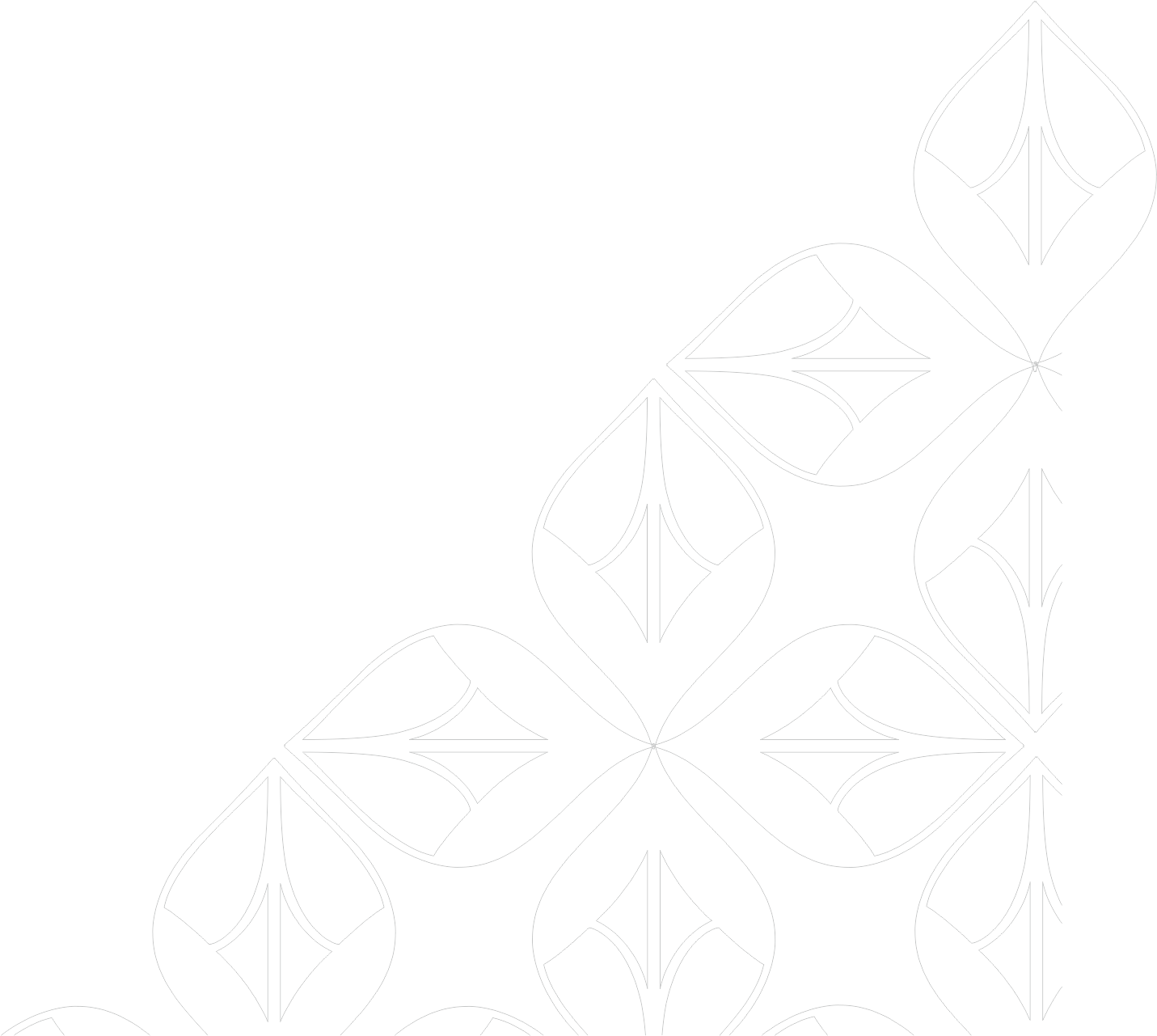 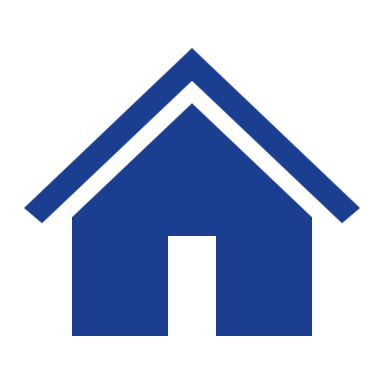 PLI Scheme
IBC
GST
Corporate Tax
RERA
Boost domestic manufacturing, investments and export in the telecom and networking products
Path breaking Income Tax reforms  rates 
- 17% - New Manufacturing company incorporated before 31 March 2024- 25% - Domestic Company not claiming any deductions or exemptions
Insolvency and Bankruptcy Code – one stop solution for resolving insolvencies
More than 17 Indirect taxes merged into “One Nation One Tax” – GST
Reduce project delays and property fraud. Digitization of Land records for more transparent property transactions
Source – © Morgan Stanley Blue Paper The New India Nov 1, 2022, www.indianembassynetherlands.gov.in, www.npci.org.in
63(2020)
142(2014)
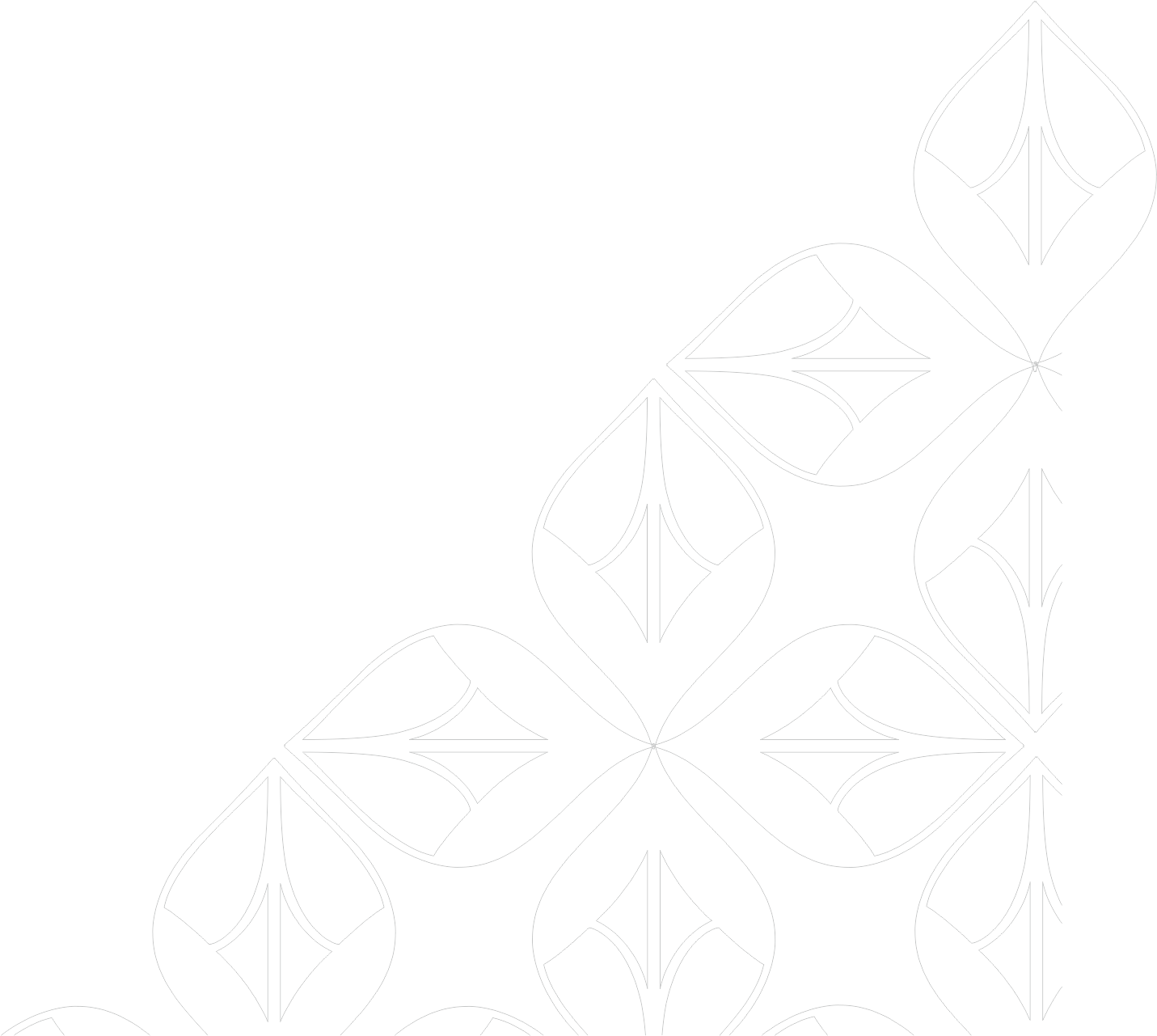 Production Linked Incentive Scheme
Overall PLI Incentive Committed ₹ 2 Lakh Crores across 14 key sectors, to create national manufacturing champions
PLI expected to garner cumulative capex of ₹ 4.4 Lakh crores over the next 4-5 years & could fast track the capex plans from the private sector
Incremental Revenue over 5-year period       ₹ 40 Lakh Crores
Employment 60 Lakh Jobs over next 5 years
- Sector wise PLI Outlay
Source: www.investindia.gov.in, Research – IIFL Asset Management
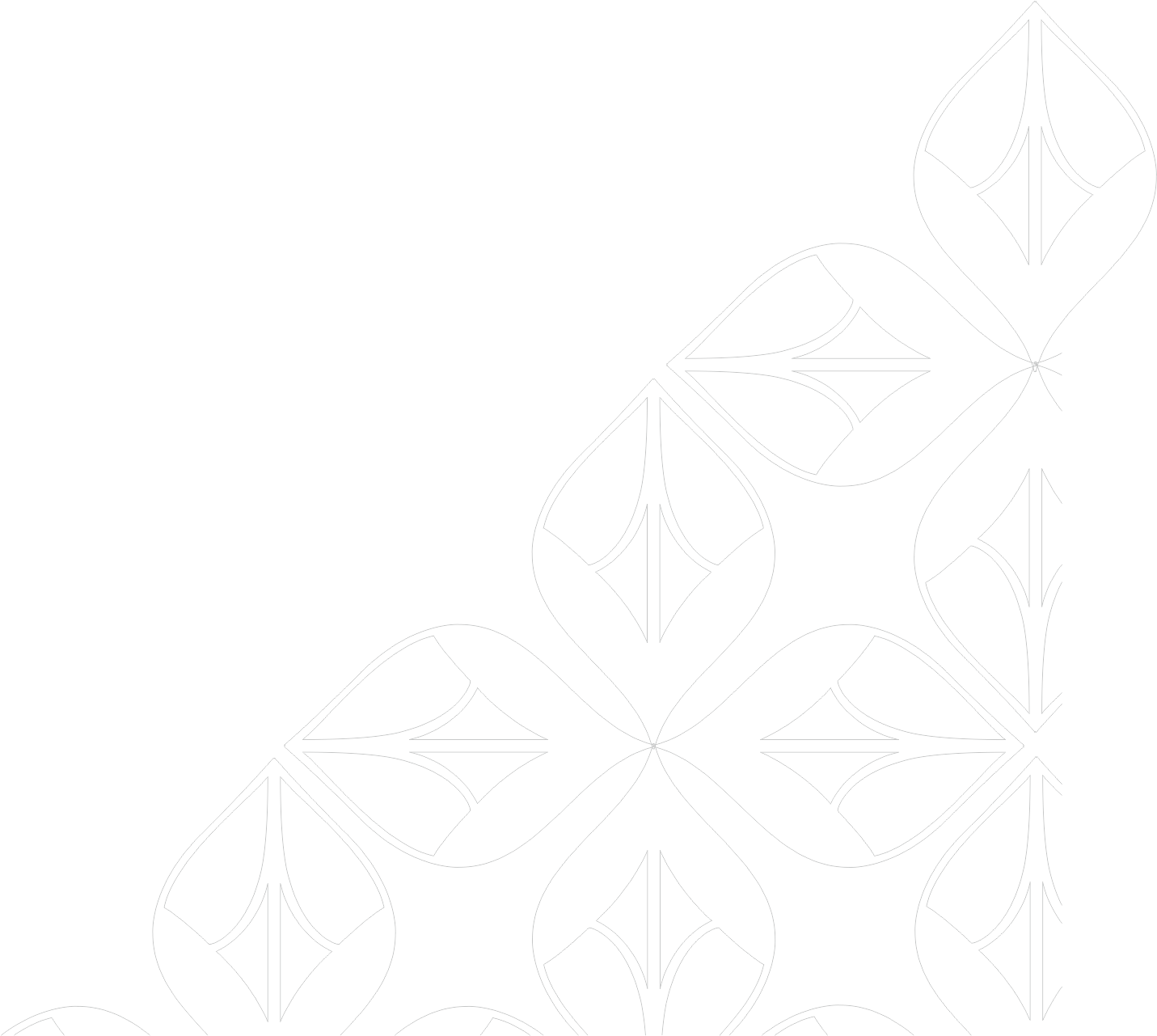 Growth in IT Exports – 


India is the 2nd  Fastest Digitizing Economy Globally
> 51% share in global outsourcing market
Ed-tech market size is expected to reach ₹ 2.4 Lakh Crores by 2031
For every 1 job that is created in the IT sector, 4 jobs are created in the rest of the economy
Home to IT Industry
E-COMMERCE
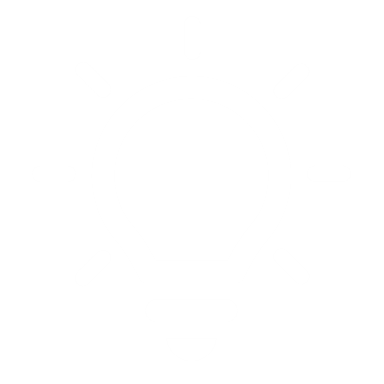 Market - ₹ 28 Lakh Crores by 2030 from ₹ 5.98 Lakh Crores  in 2022
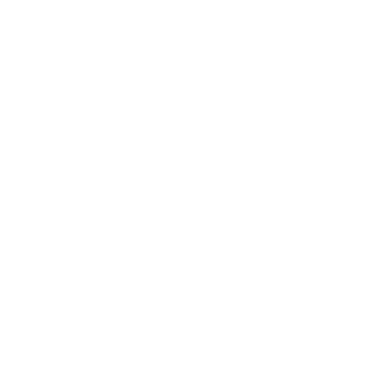 3X
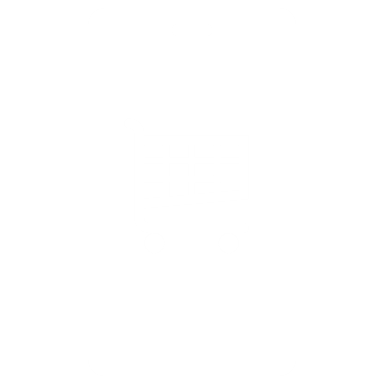 GDP Contribution
IT Workforce
Offshoring
2X workforce by 2032 – 
1.2 crores from 0.51 crores in 2022
10% contribution by 2025 from 7.4% in 2022
Global spending on outsourcing - ₹ 40 Lakh Crores by 2030 from ₹ 14.4 Lakh Crores
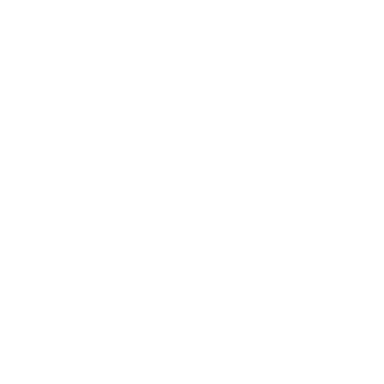 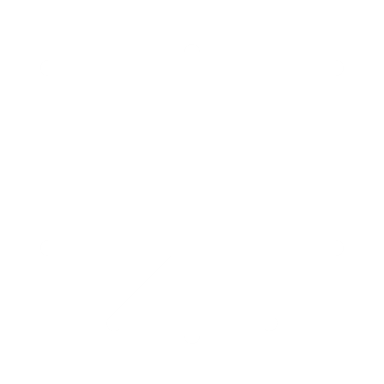 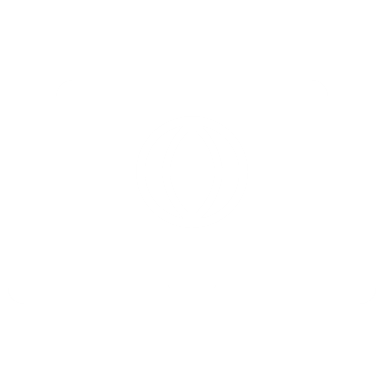 Projection
Software industry – 
₹ 8 Lakh Crores by 2025
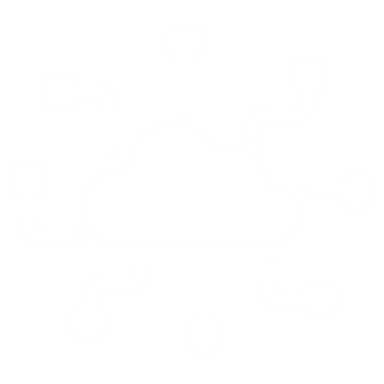 Source – © Morgan Stanley Blue Paper The New India Nov 1, 2022, Research – IIFL Asset Management, www.investindia.gov.in, www.IBEF.org, www.forbes.com
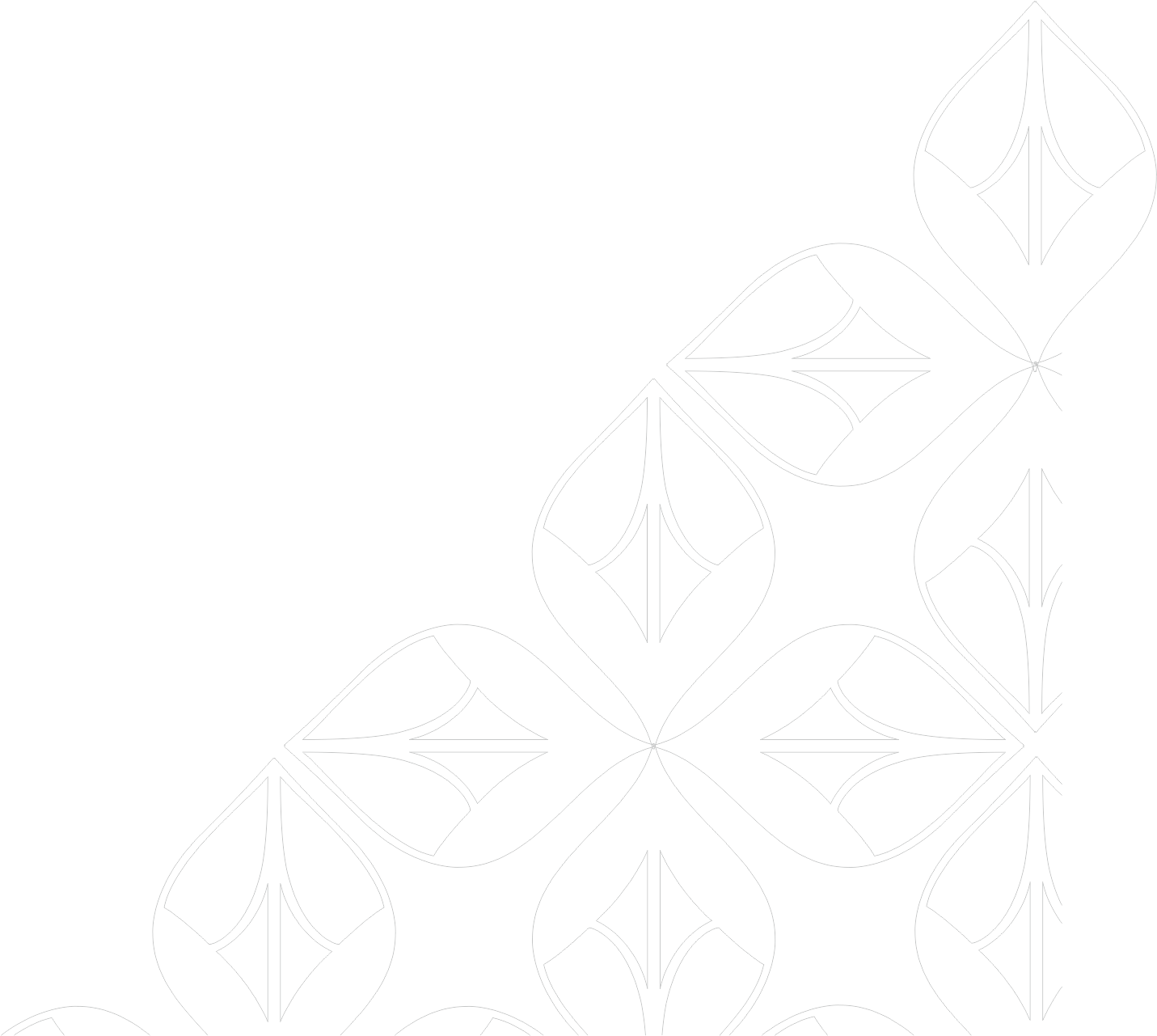 Digital India !
Pillars of Digital India Programme
Digital India Key Initiatives
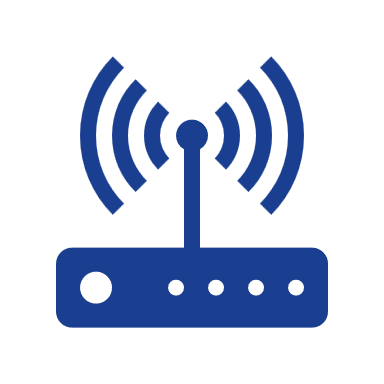 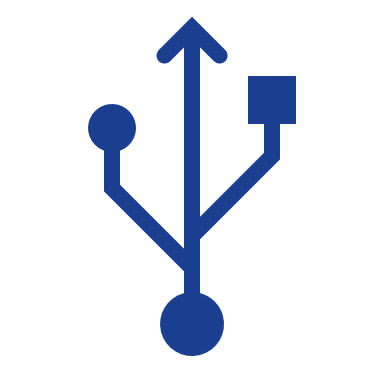 Broadband Highway
Broadband connectivity in rural areas via optical-fibre cable to gram panchayat
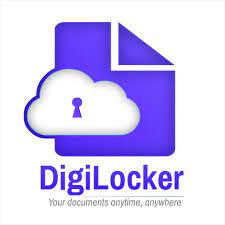 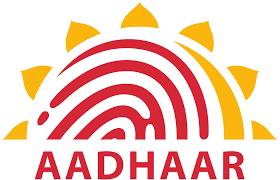 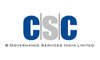 Universal Mobile Connectivity
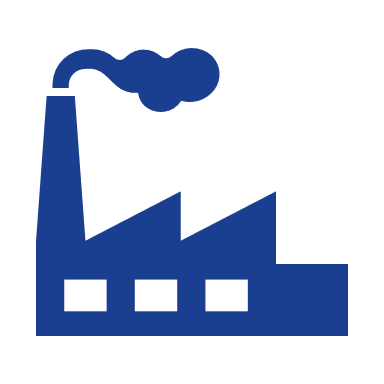 Expansion of mobile coverage to generate mobile service demand
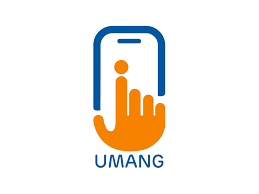 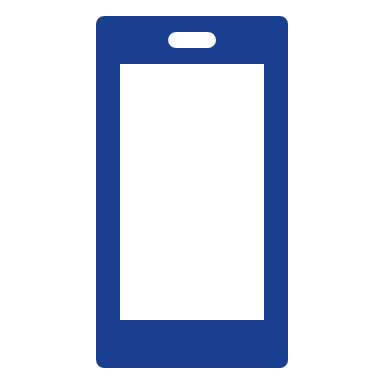 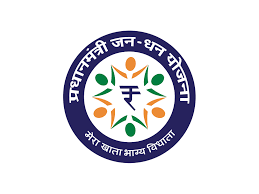 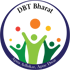 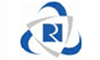 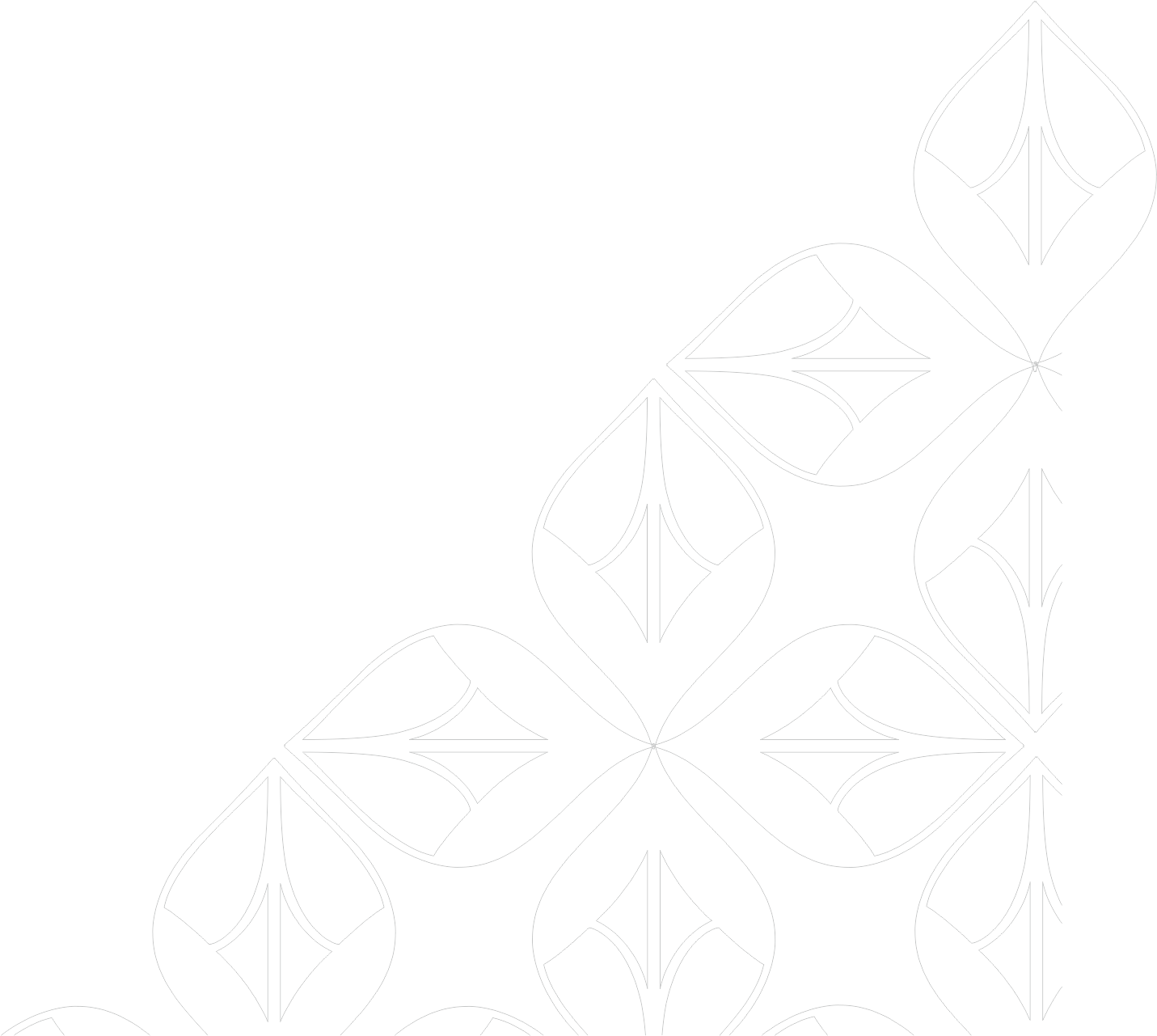 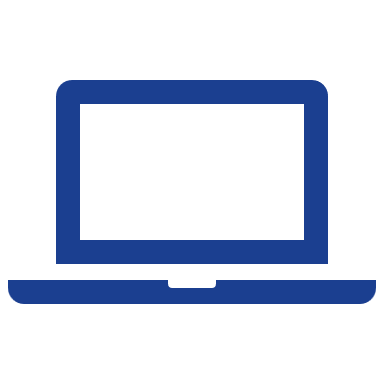 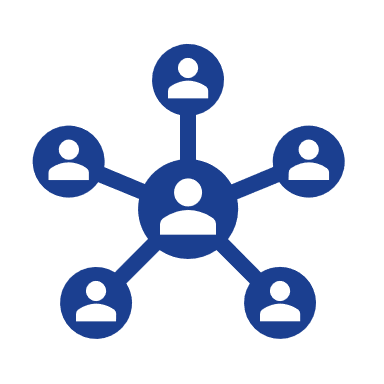 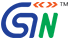 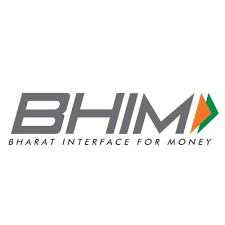 Electronic Manufacturing
E-Kranti
Public Internet Access
IT And Information
Early Harvest
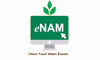 E-Governance
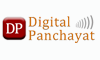 Offer public internet access at Common Service Centres and Post Offices
Deliver government services digitally improve efficiency, transparency and reliability
Teach young people the skills for IT and IT-enable jobs
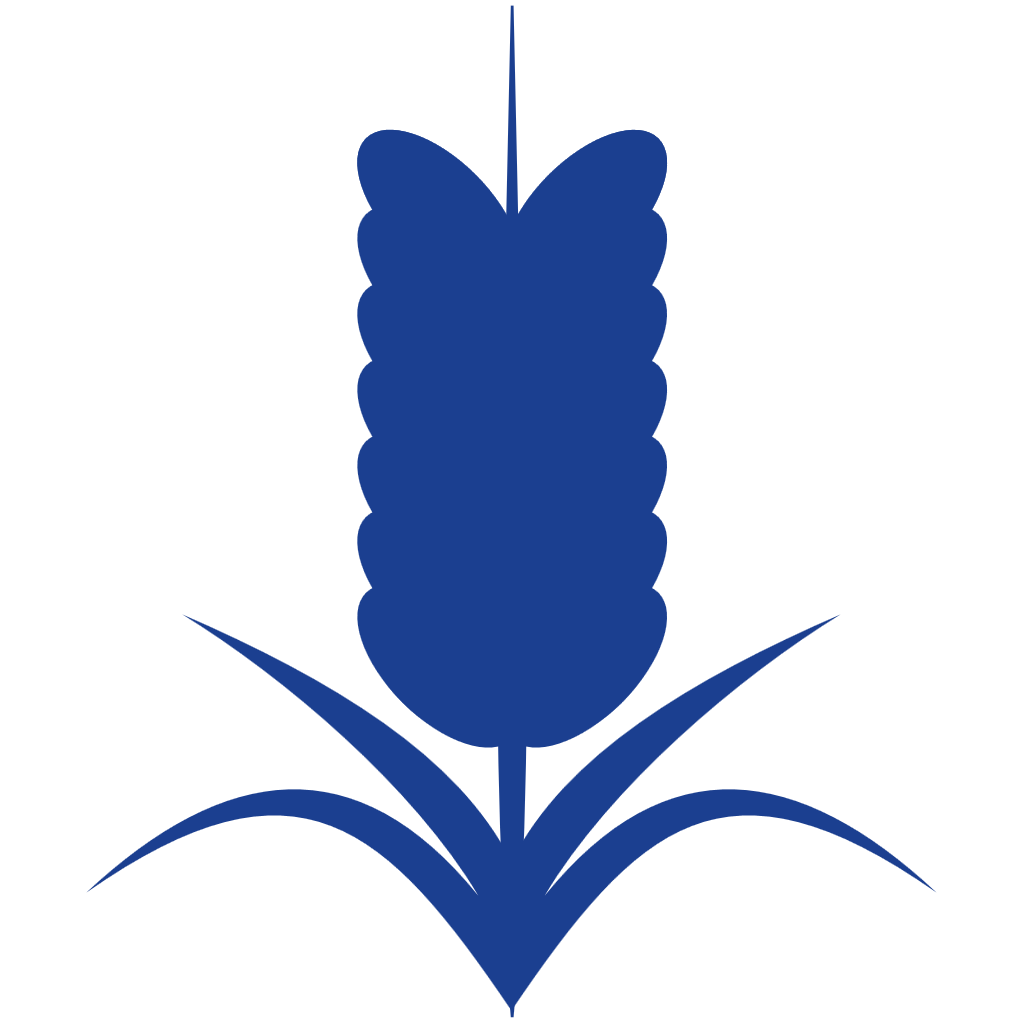 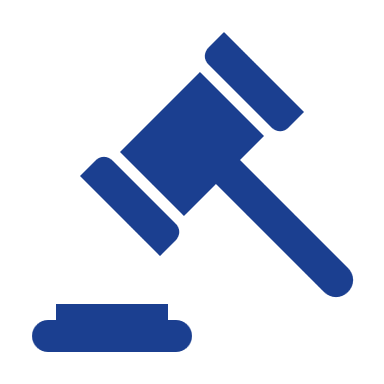 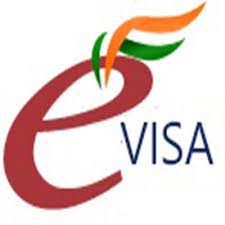 Promote electronic manufacturing in India
Implement quick-turnaround projects to illustrate digitalization benefits
Re-engineer government to improve service and effici
Source – www.digitalindia.gov.in
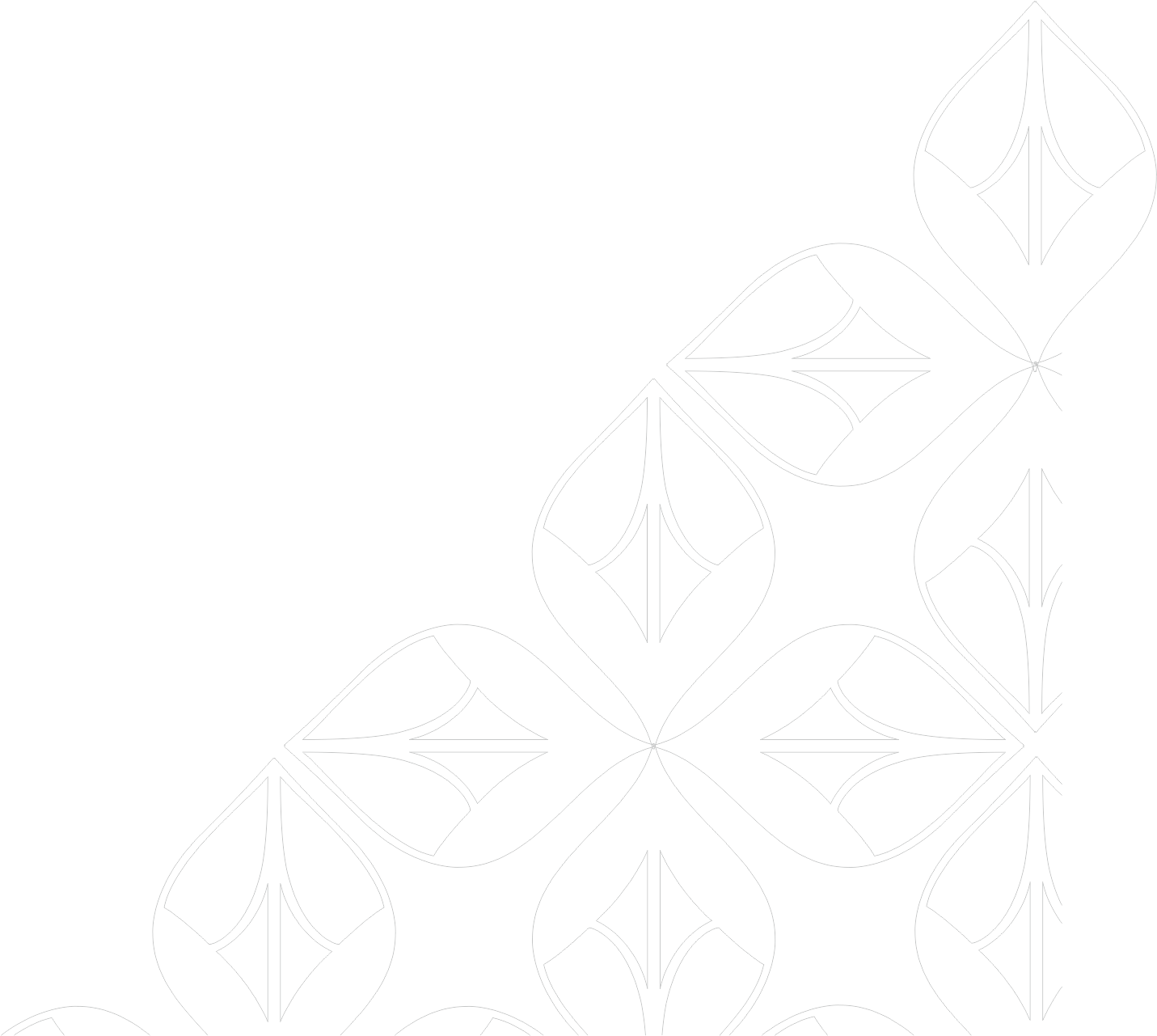 Emerging World’s Manufacturing Hub
Manufacturing as share of GDP to increase from 15.6% in 2021 to 21% in 2031
2nd largest manufacturer of Mobile Handsets –14x growth in last 8 years
Expected Manufacturing Revenue – 3x
Defence
Share of domestic capital procurement – 68% in FY 22

Defence export of ~ ₹ 0.12 Lakh Crores in FY22
Automobiles
3rd Largest in Volume by 2030

EV – Grow at CAGR of 49% 2022-2030
160.08Bull
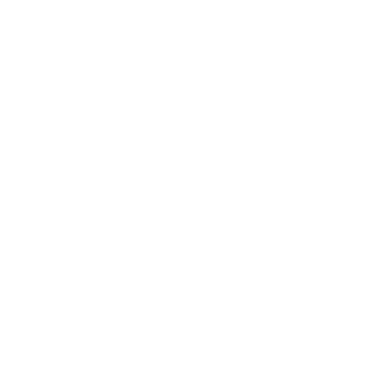 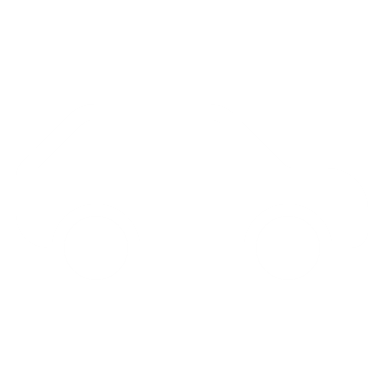 119.2Base
Electronics
5th largest consumer of electronics by 2025

Semi conductor market – ₹ 1.2 Lakh Crores in FY 20 to ₹ 8.8 Lakh Crores by FY 30
Gems & Jewellery
₹ 5.6 Lakh Crores jewellery export by 2025


27% of global jewellery consumption
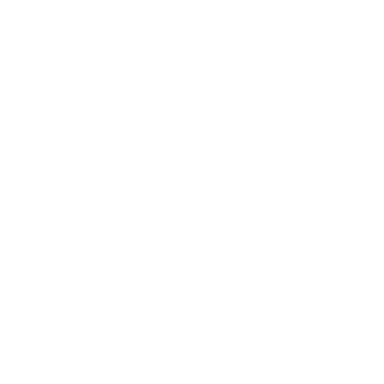 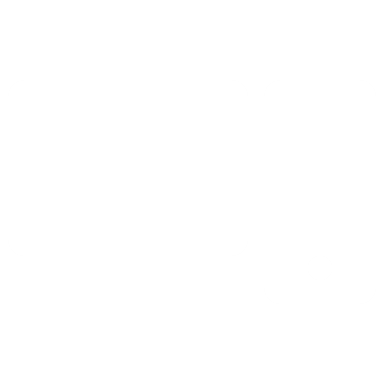 73.4Bear
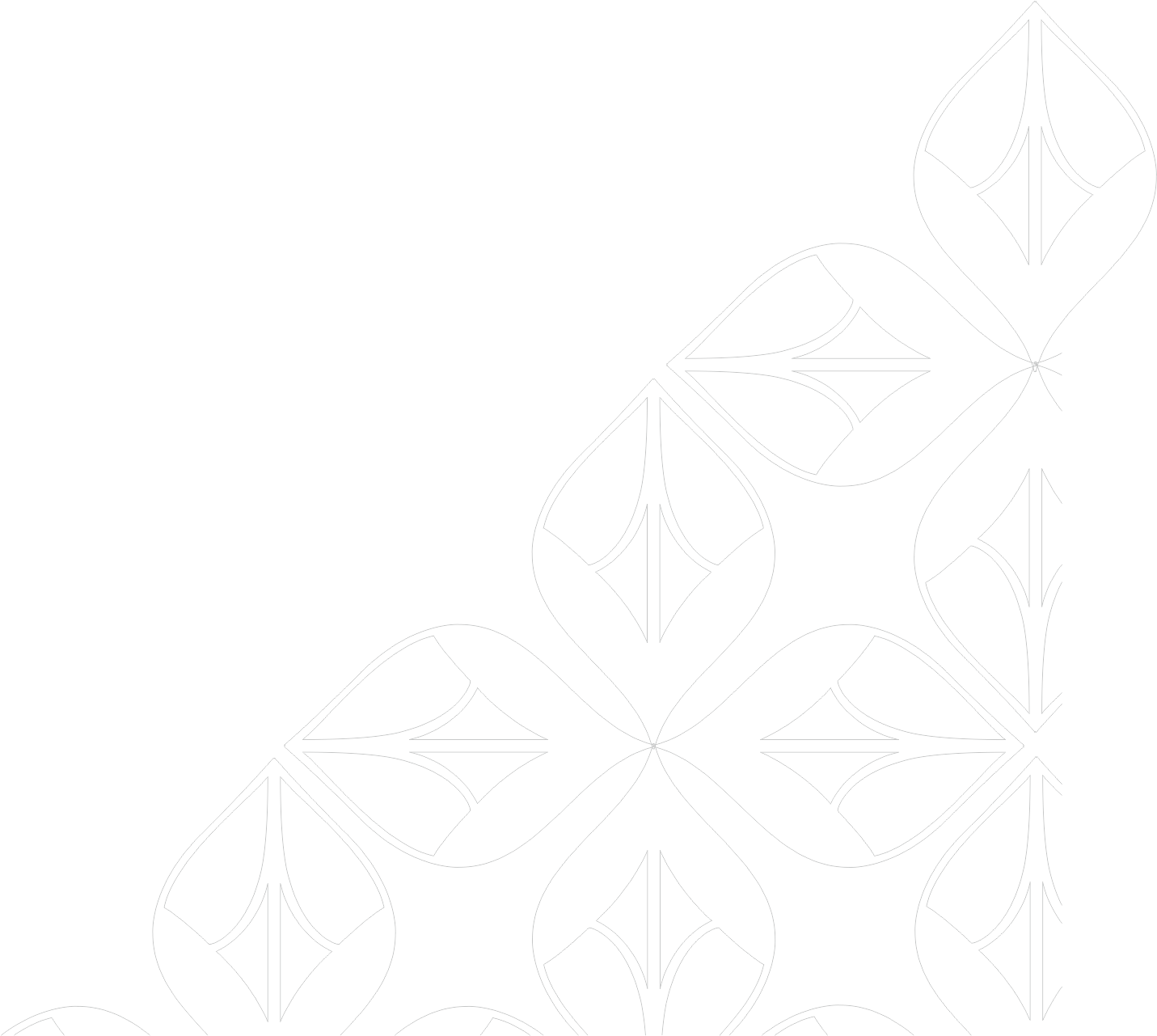 In ₹ Lakh Crores
35.7
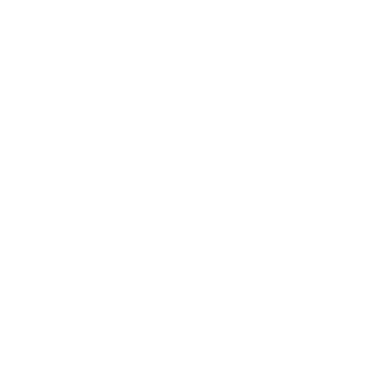 23.6
5.9
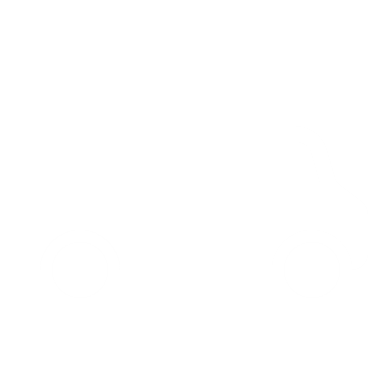 2.5
3.36
Metals
2nd Largest Coal, Aluminium and steel producer
F1992
F2012
F2032E
F1982
F2002
F2022
Engineering
Capital Goods – ₹ 9.21 Lakh Crores turnover by 2025
Source – © Morgan Stanley Blue Paper The New India Nov 1, 2022, www.newindianexpress.com, www.investindia.gov.in, www.ibef.org,
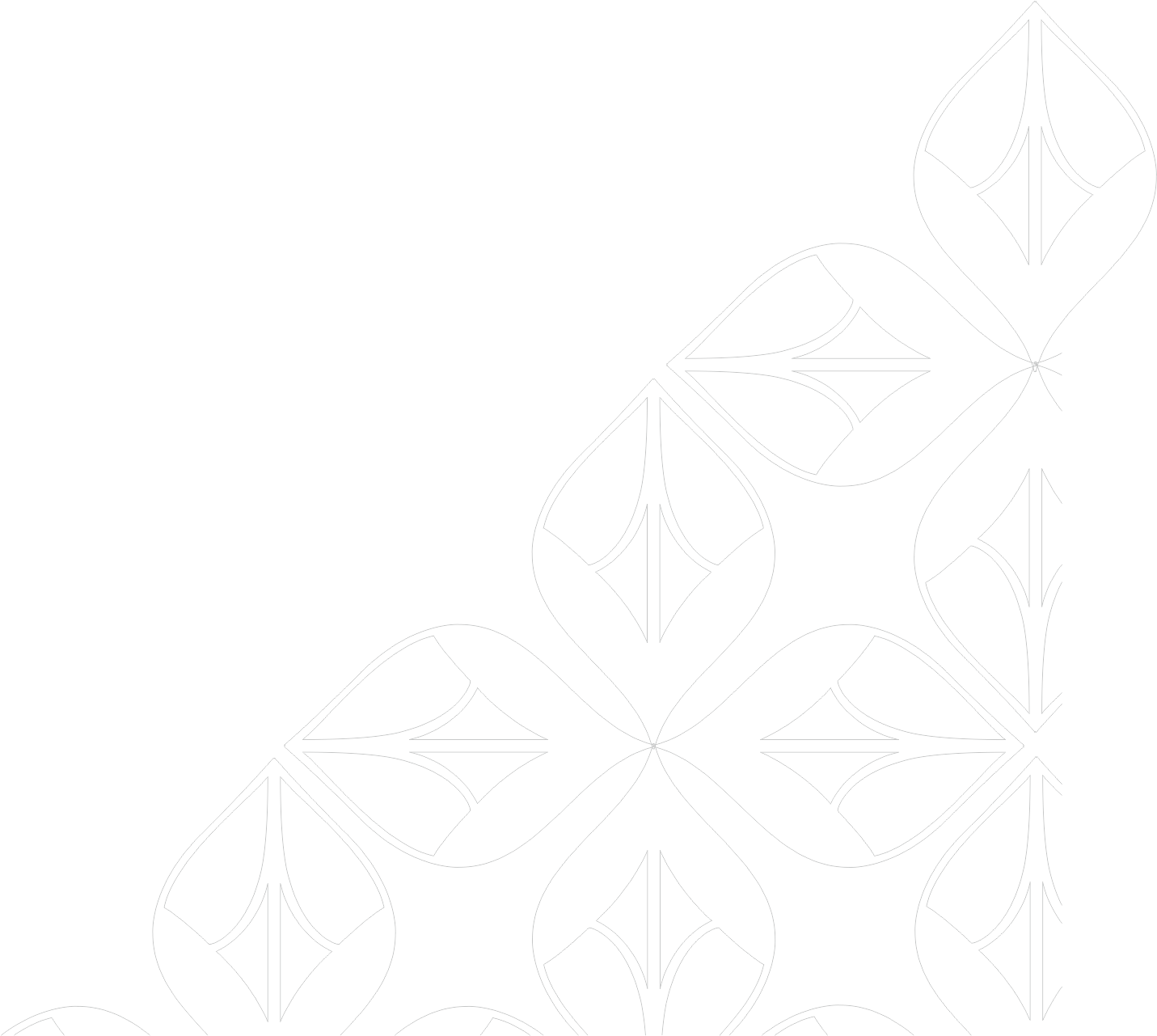 Sunrise Opportunities in India !
Government recognises the potential of sunrise opportunities and aims to enhance domestic productivity by implementing compassionate policies, light-touch regulations, facilitative actions, and promote research and development.
₹ 0.62 Lakh Crores by 2025, CAGR - 20.2%
Space Economy
₹ 4 Lakh Crores by next 5 years
Artificial Intelligence
₹ 0.65 Lakh Crores by 2025, CAGR - 12.8% 

250 plus Geospatial Startups in India
Sunrise
Opportunities
Demand @ ₹ 8 Lakh Crores by 2025, CAGR - 19.5%
Semi Conductor
Geospatial Systems
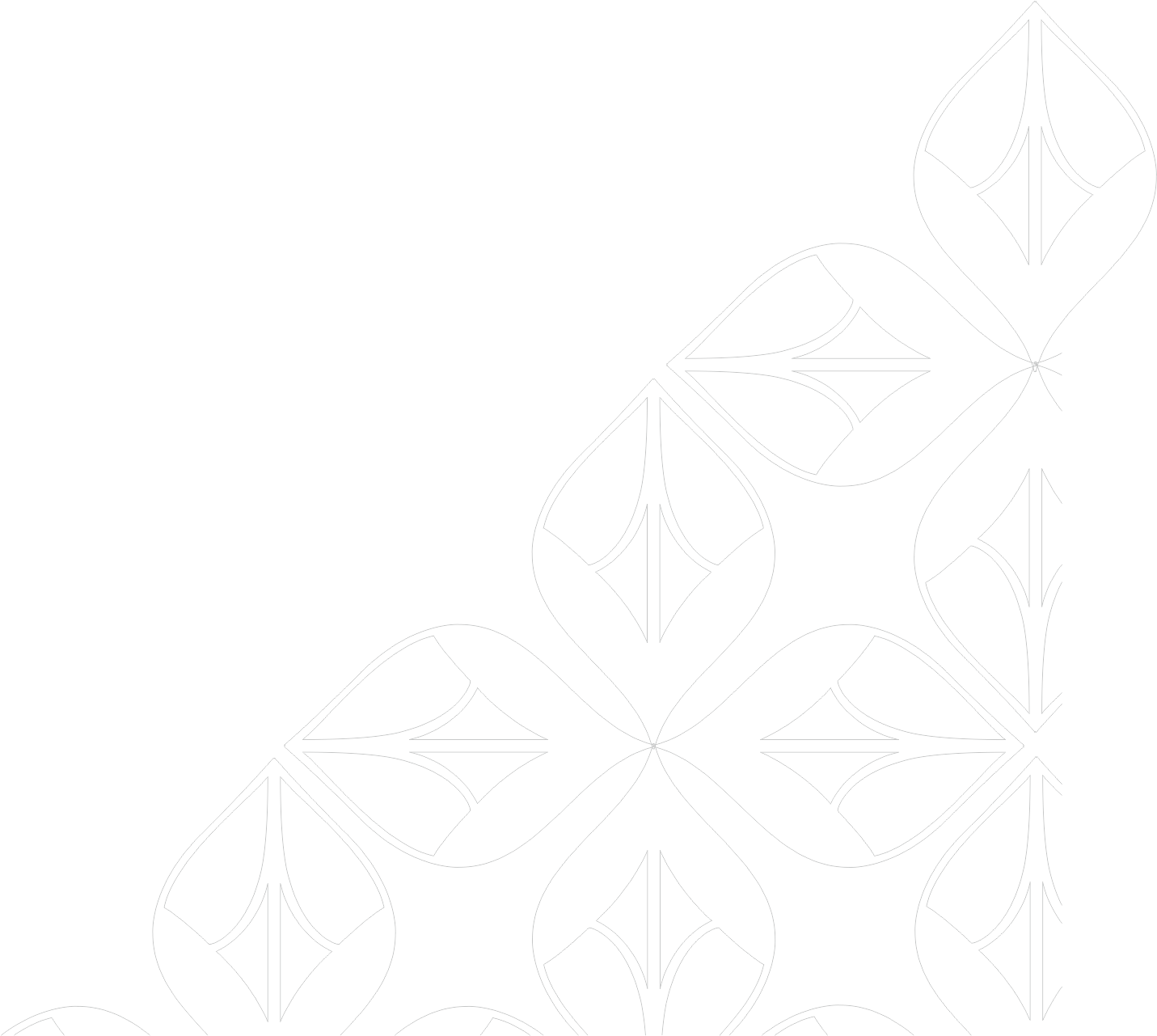 Domestic Pharmaceutical Market – Grow @ 3x, ₹ 9.6 Lakh Crores - ₹ 10.4 Lakh Crores by 2030

Biotechnology Industry - ₹ 12 Lakh Crores by 2025
4th largest installed renewable capacity in the world

Net zero carbon emissions by 2070

Meet 50% of electricity needs from renewable sources by 2030
Green 
Energy
Genomics & Pharma
Source –www.investindia.gov.in, www.ibef.org, www.startupindia.gov.in, www.siasat.com, www.economictimes.Indiatimes.com
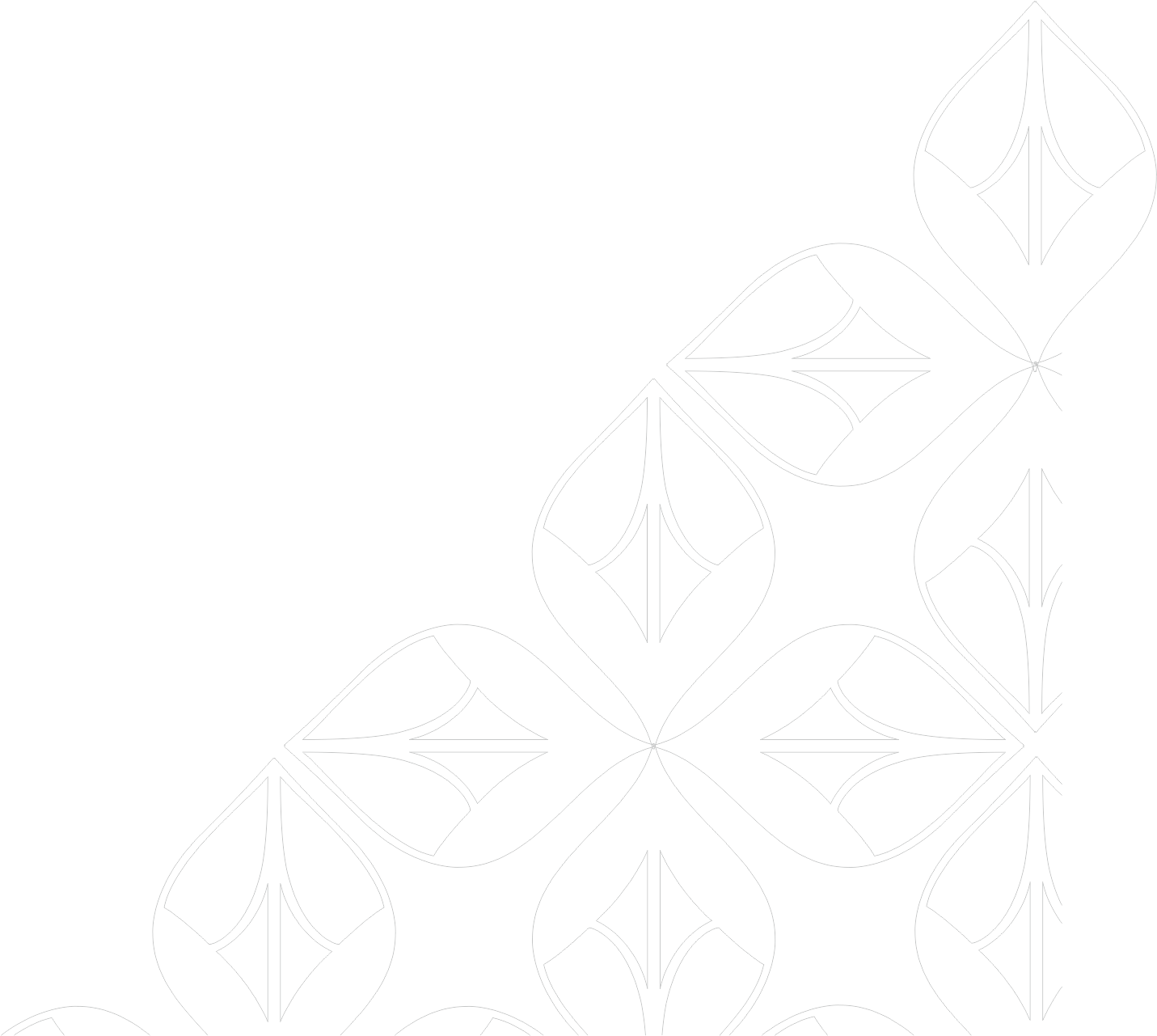 Sectoral Snapshot
Airports
Railways
7th  largest civil aviation market - 3rd largest in next 10 years – IATA

Number of Airports is likely to cross 200 in next 4-5 years

UDAN – to promote Aviation growth in remote areas
4th largest railway network in the world

Largest employer in India and 8th largest in the world

Emerging railway trends (Bullet train, Vande Bharat, Hyperloop, Dedicated freight corridor)
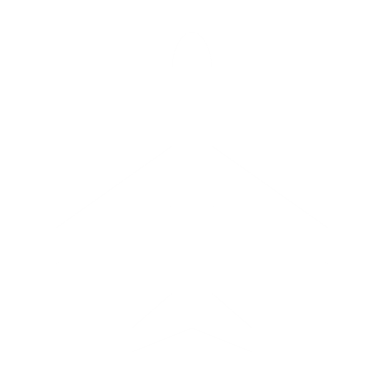 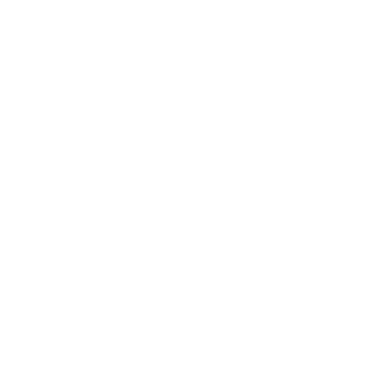 Infrastructure
Roads
Ports
Plans to invest ₹ 6.56 Lakh Crores in port projects by 2035

India owns over 30% global market share in the ship breaking industry – Alang largest ship-breakying yard

Maritime India Vision - Unlocking additional revenue of ₹ 0.21 Lakh Crores and 20 Lakh direct and indirect jobs by 2030
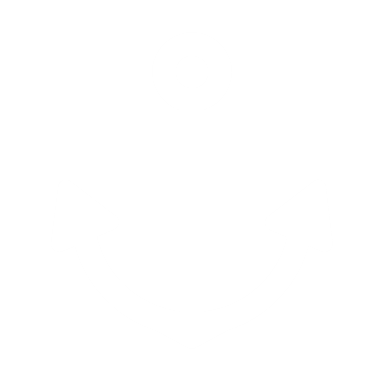 2nd Largest road network in the world

The Bharat-Mala Project > 65000 km of national highways to be constructed

Toll collection through GPS and removal of toll booths in coming years
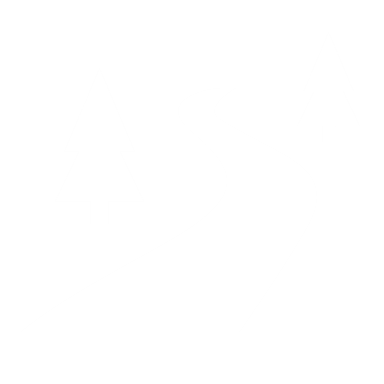 Source – www.pib.gov.in, www.ibef.org, www.investindia.gov.in
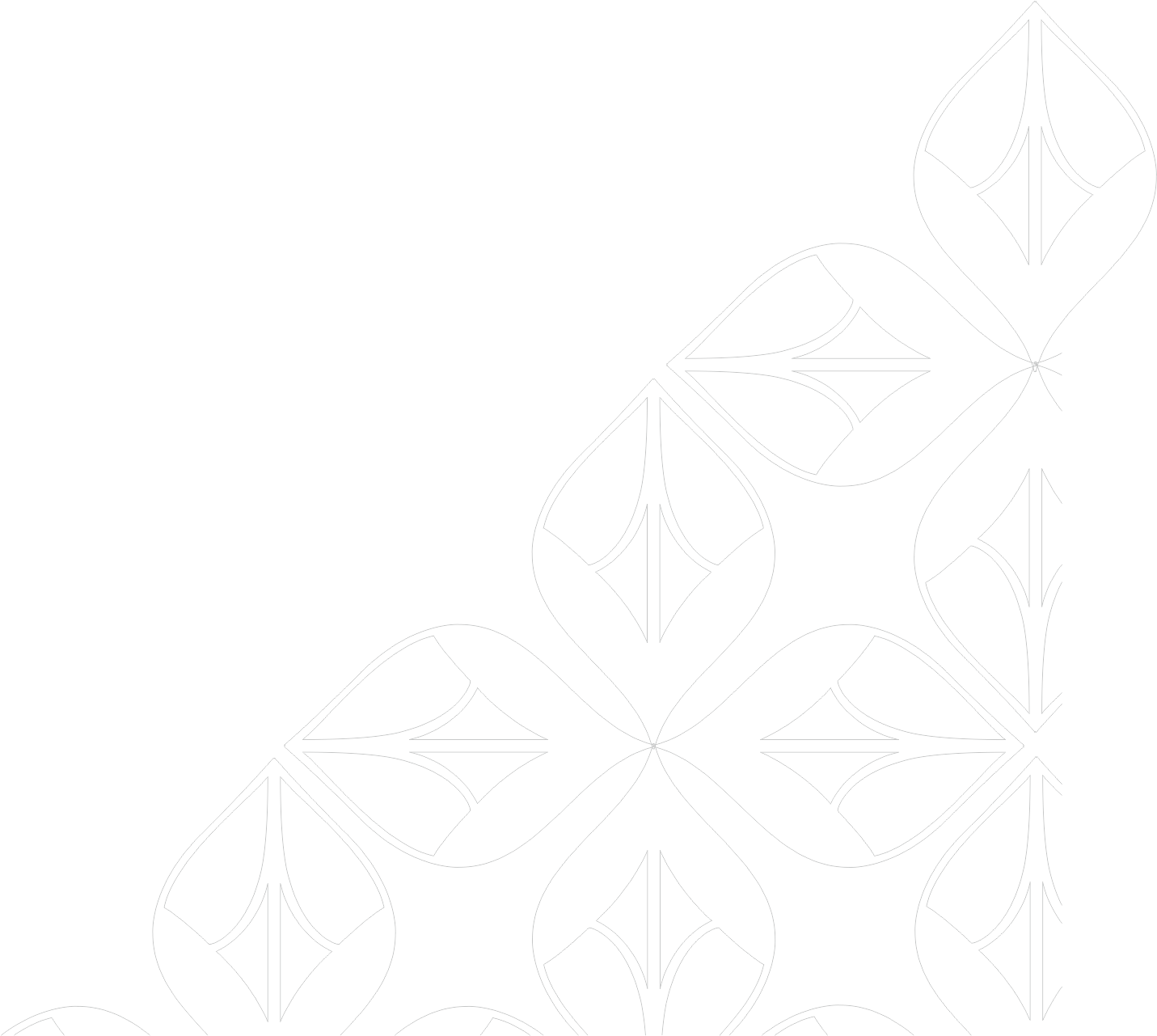 Sectoral Snapshot
Textiles
Construction
Largest producers of cotton and jute in the world
7 mega textile parks - Industry to reach 
₹ 15.2 Lakh Crores by 2025-26 

2nd largest manufacturer of PPE, polyester, silk and fibre
3rd largest construction market globally by 2025
₹ 112 Lakh Crores in market size by 2025
Megaprojects – Statue of Unity, Mumbai Trans-Harbour Link, Chenab Bridge
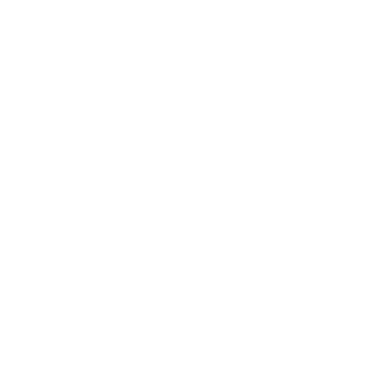 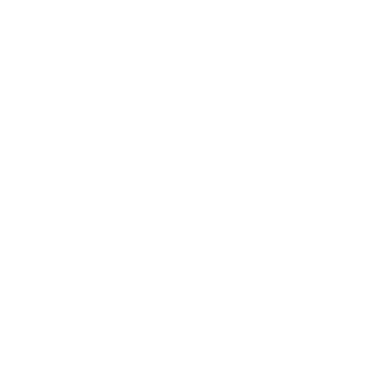 Sectors
Food-Processing
Tourism
Ranked 54th  in World Economic Forum’s Travel & Tourism Development Index 

Travel Market to reach ₹ 10 Lakh Crores by FY27

By 2030, expected to be among the top 5 business travel market
World's largest producer of Spices, Milk, Pulses, Mango, Cashew and Coconut

India’s Agri-tech market to reach ₹ 1.92 Lakh Crores by 2025

2nd Largest producer of Wheat, Groundnuts, Rice and Vegetables
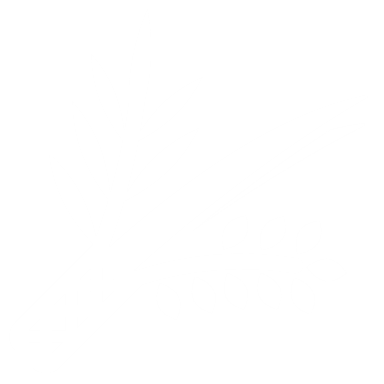 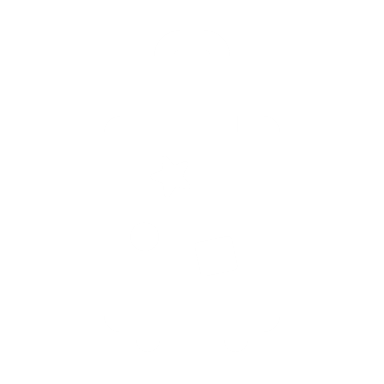 Source – www.inc42.com, www.ibef.org, www.investindia.gov.in
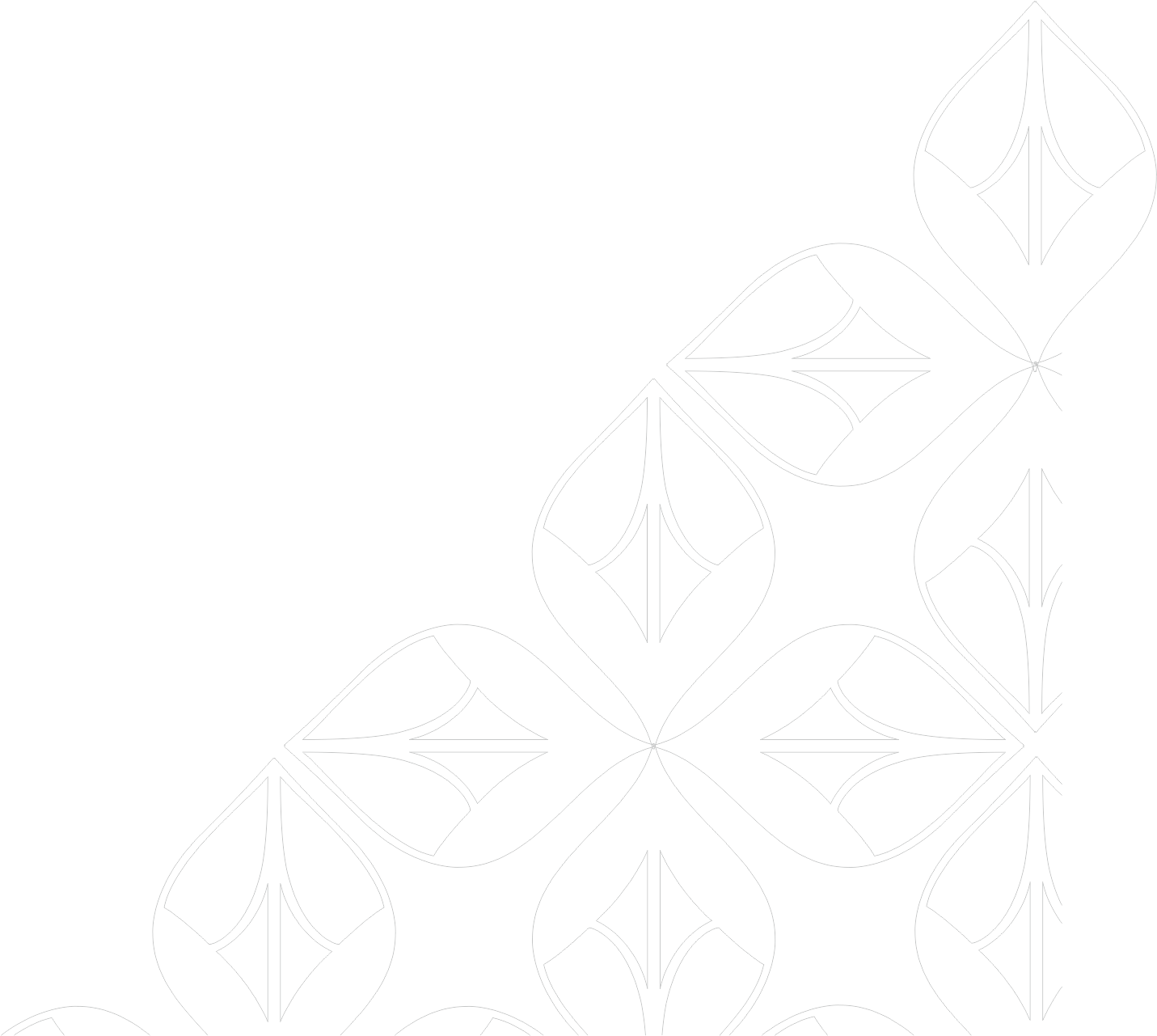 Sectoral Snapshot
Media and Entertainment
5th largest media and entertainment market in the world
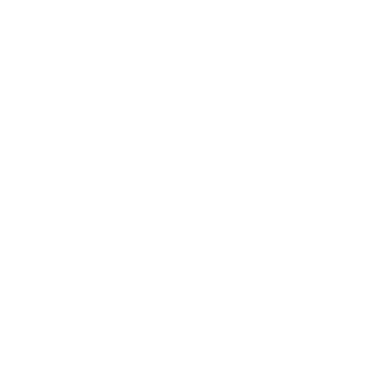 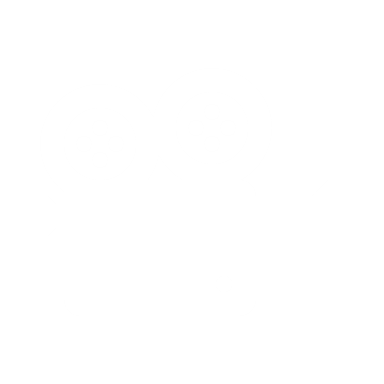 SECTORS
Education
2nd largest market for E-learning after the US

Expected to reach US$ 225 bn by FY25.
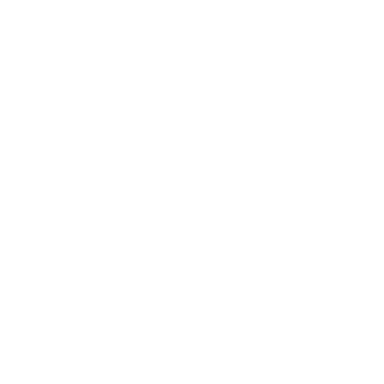 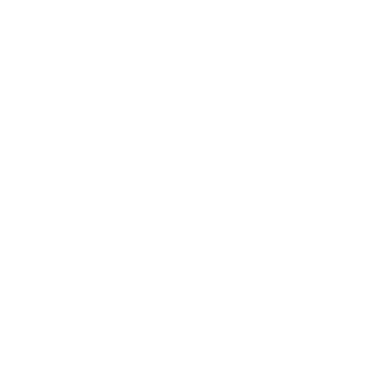 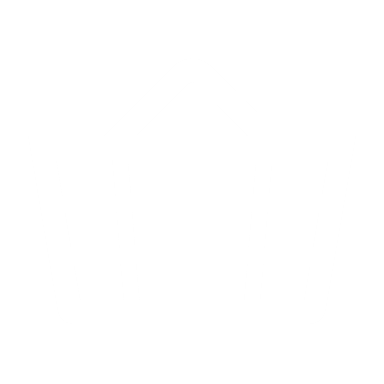 Defence
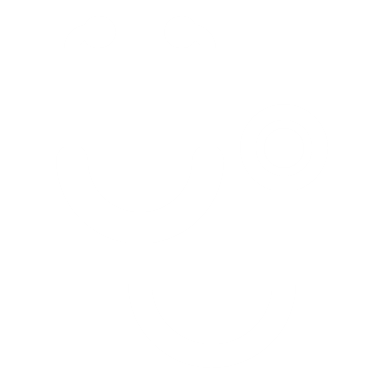 3rd largest military spender in the world – Defence

Indigenisation of Defence production – ‘Make in India’ program
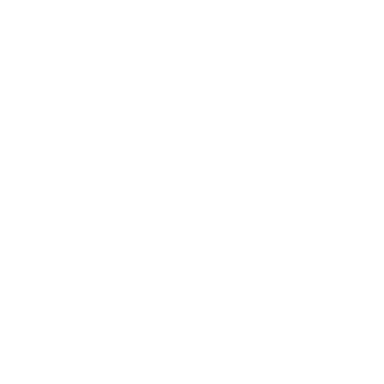 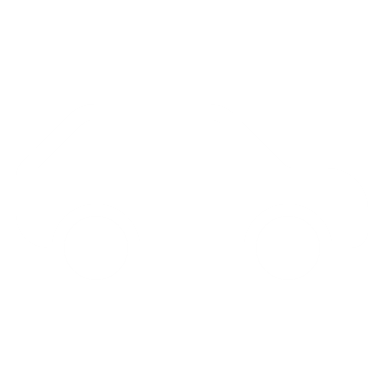 Banking and Financial Services
Real Estate
FMCG
Healthcare
Retail market is projected to reach ₹ 160 Lakh Crores by 2032 from ₹ 55.2 Lakh Crores in 2021
India set to become the 3rd largest domestic banking sector by 2050
Expected to touch a ₹ 80 Lakh Crores market size by 2030 from ₹ 16 Lakh Crores in 2021
‘Ayushman Bharat - NHP Scheme’ - World's largest government-funded healthcare programme
Auto mobiles
The electric vehicles industry is likely to create 5 crore jobs by 2030
Source: www.ibef.org, www.investindia.gov.in
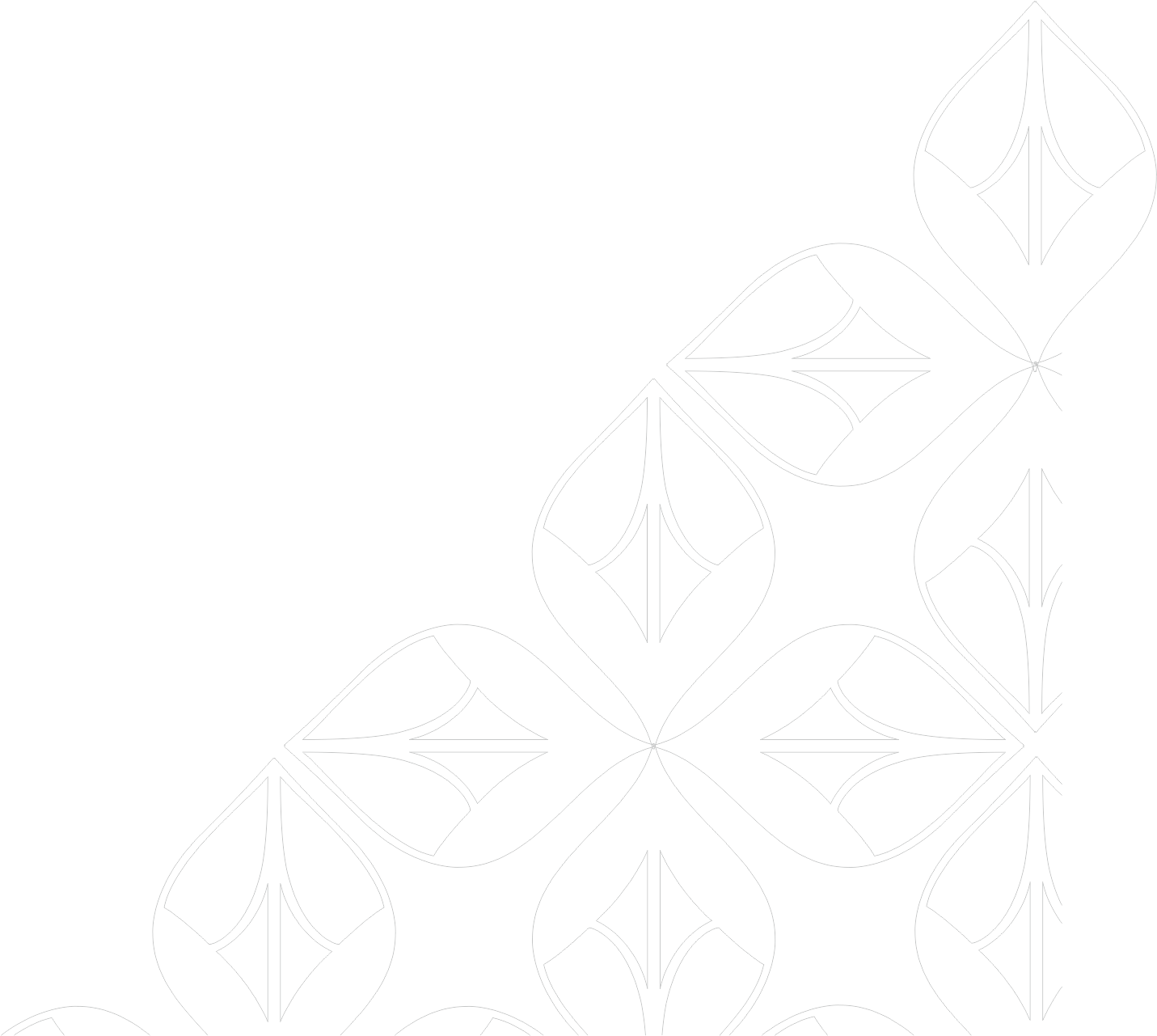 INDIA’s Scorecard !
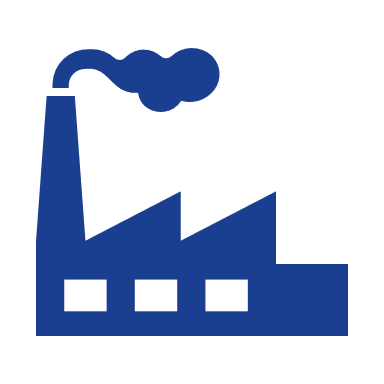 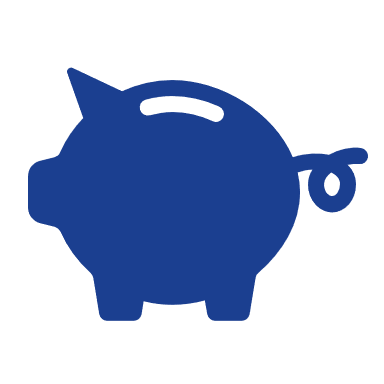 7%
31st
8th
15%
⬆
⬆
103
14%
10th
49
22%
4th
4th
2nd
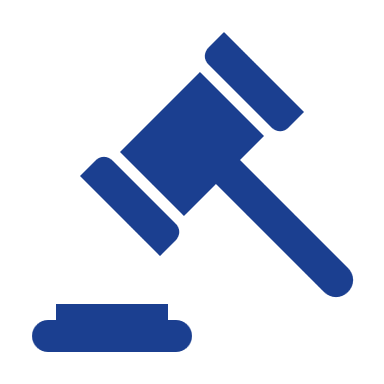 ⬆
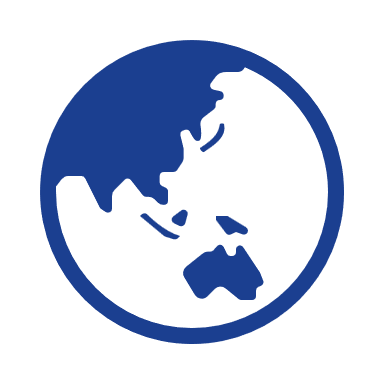 ⬆
2.6%
3.4%
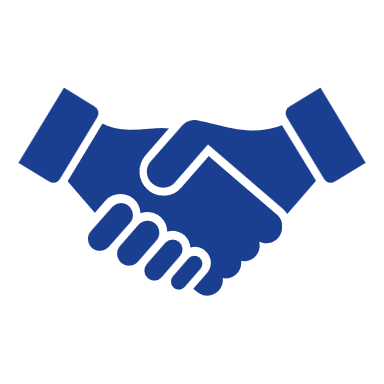 ⬆
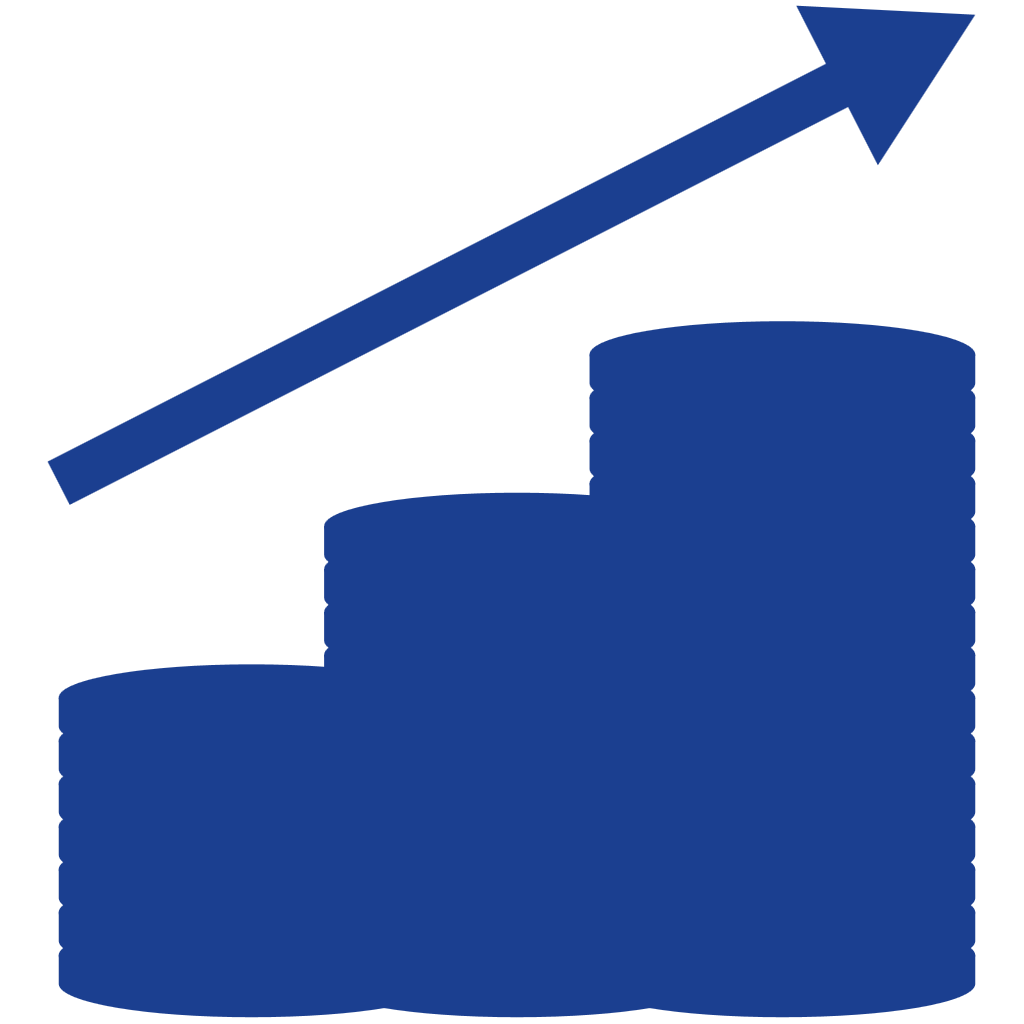 2.2%
⬆
2.0%
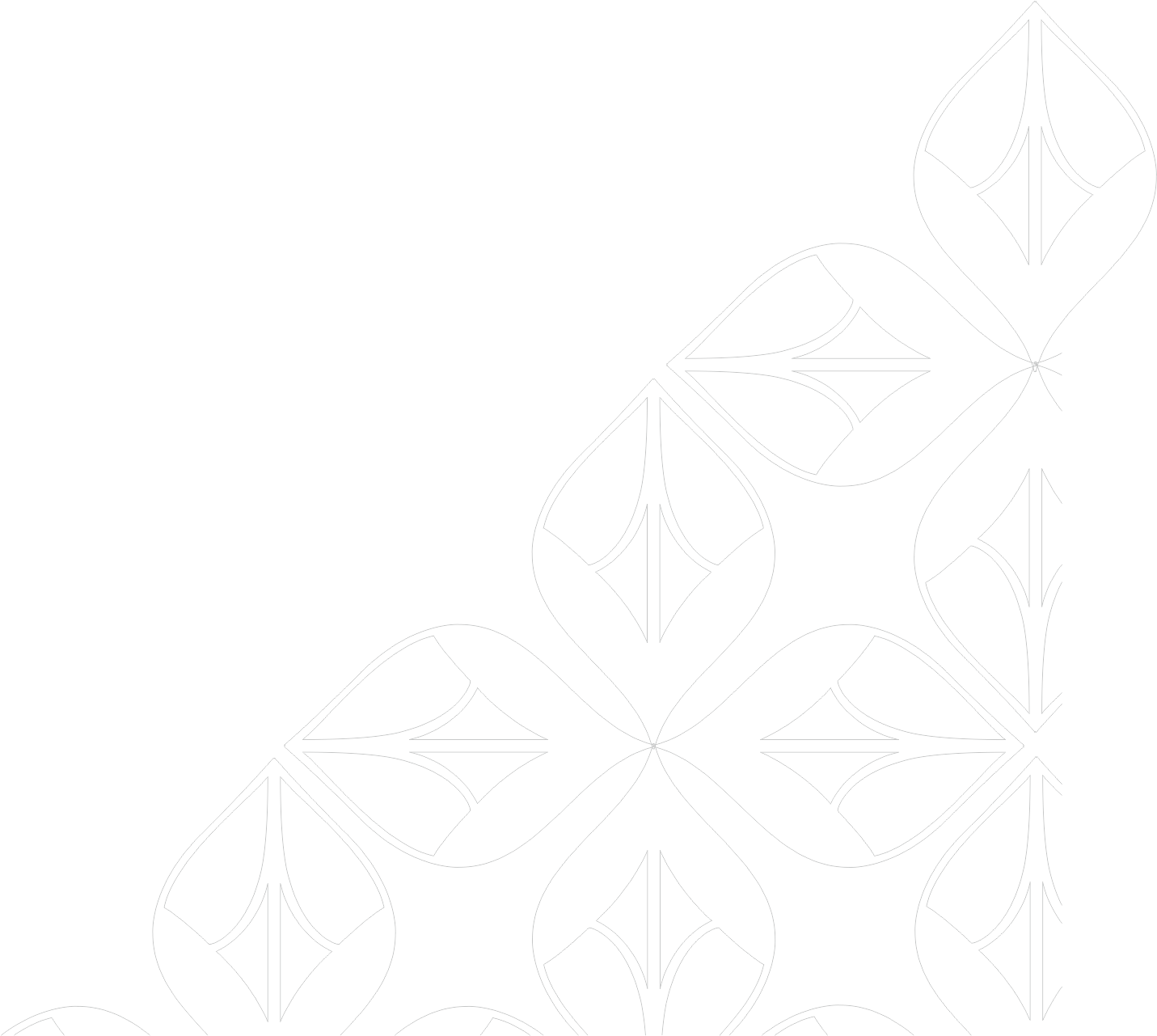 ⬆
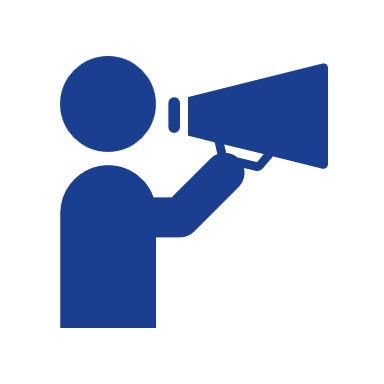 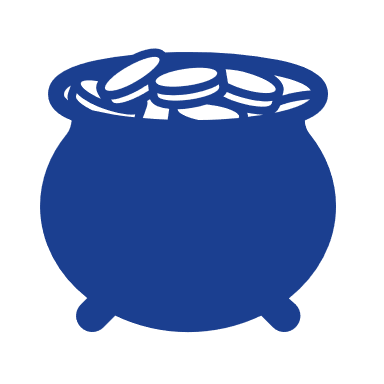 ⬆
2.1%
6.7%
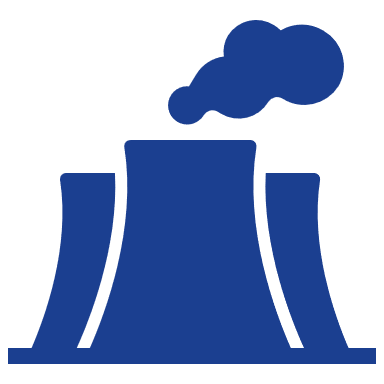 ⬆
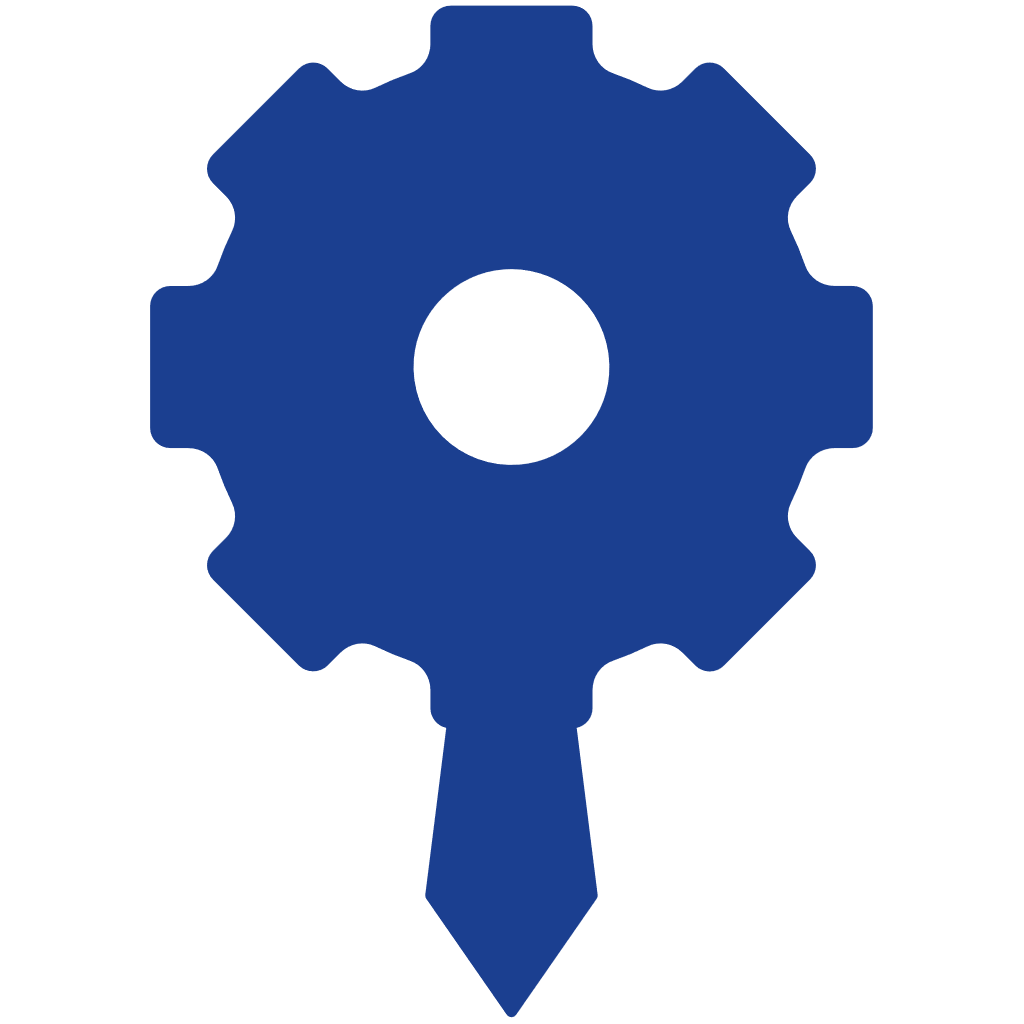 7th
⬆
4th
Source: Confederation of India Industry - Kotak MF
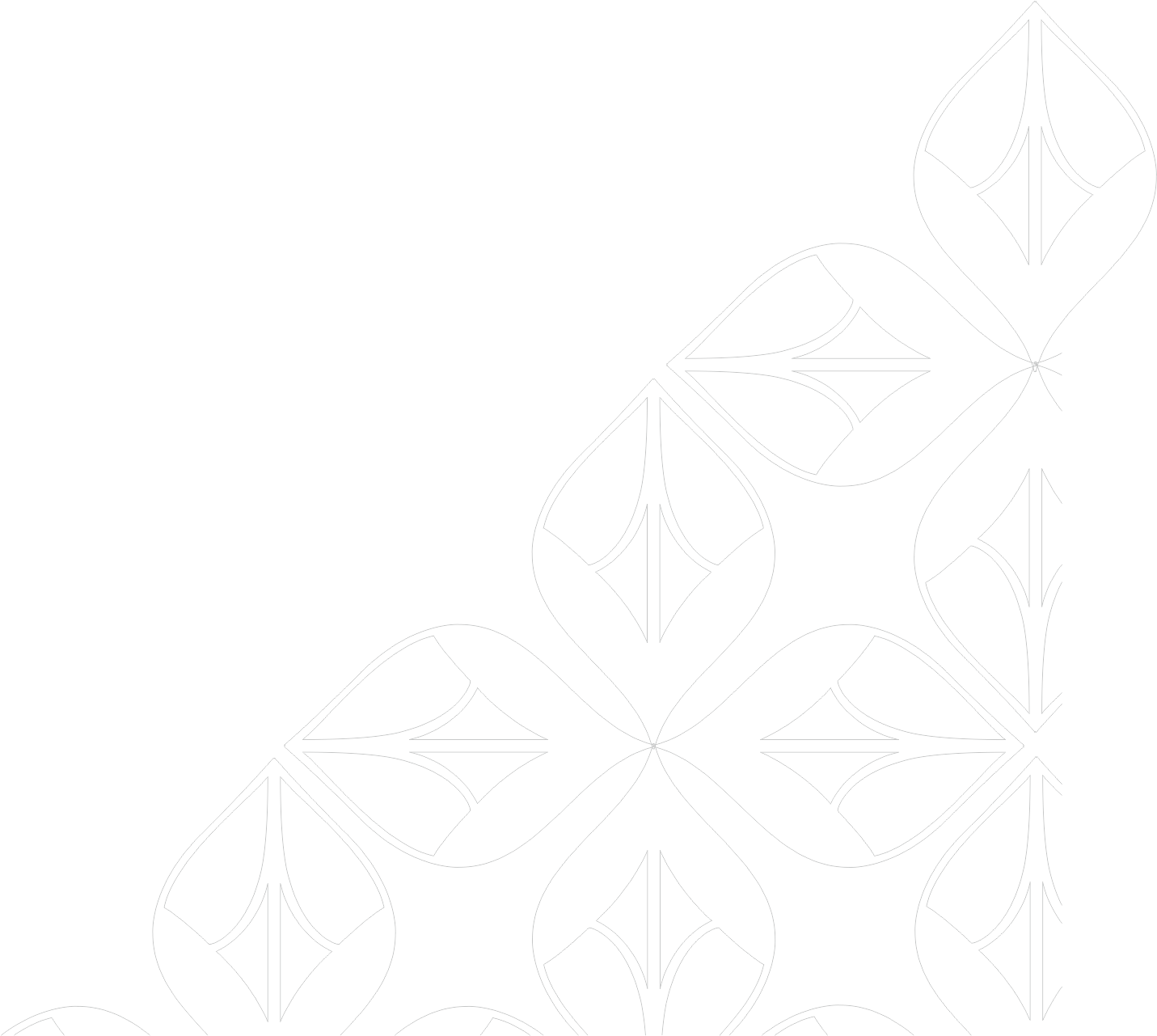 INDIA’s Scorecard !
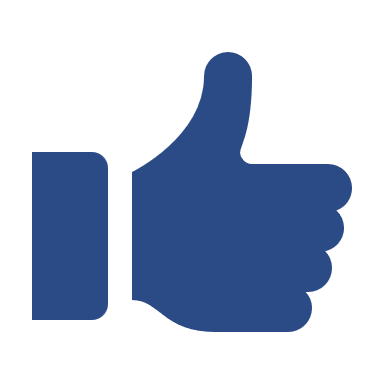 Source: Confederation of India Industry - Kotak MF
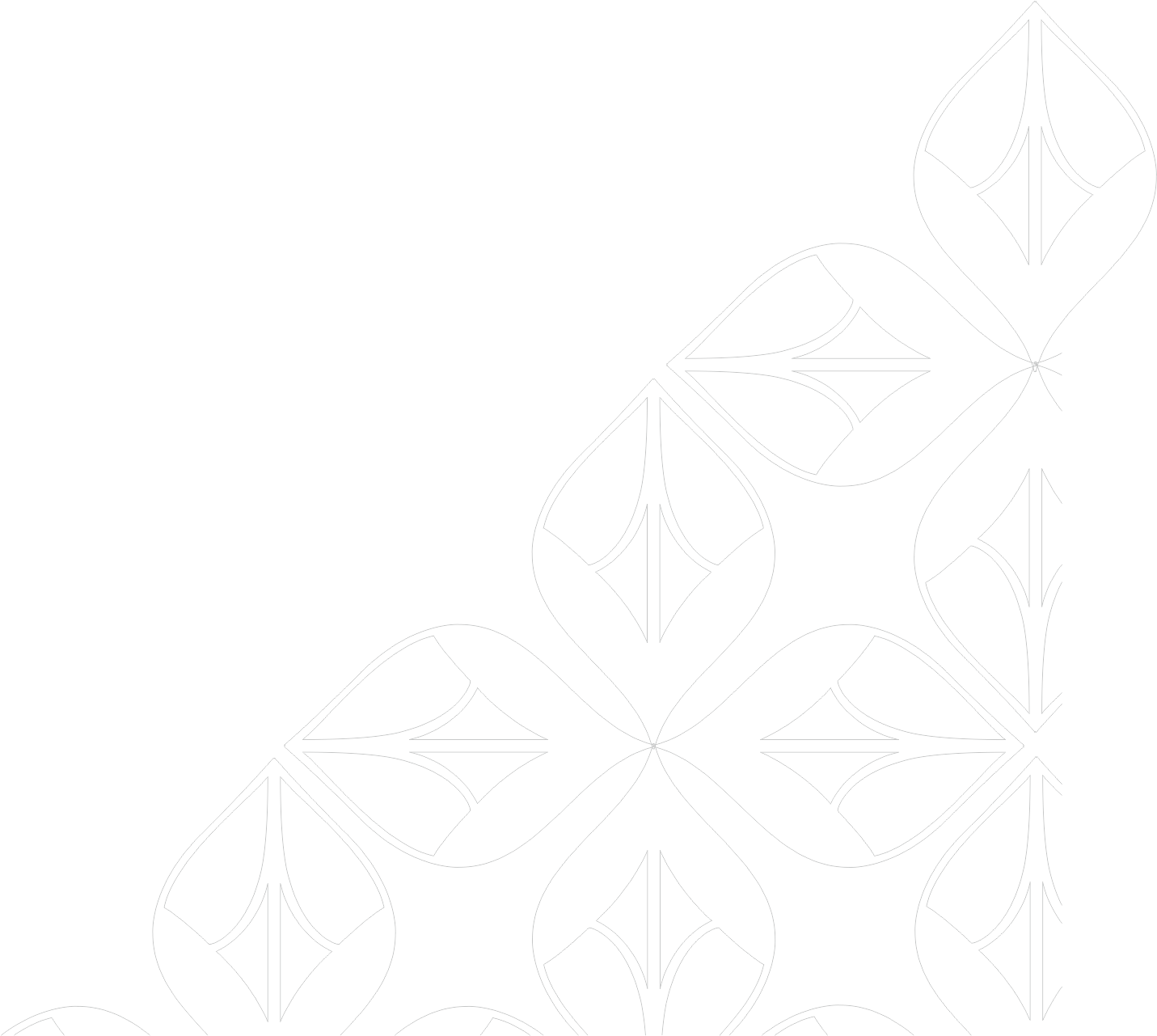 Investing In INDIA’s Decade !
4.19
⬆
1.82
635.12
⬆
253.92
GDP per Capita (₹ in Lakhs)
GDP (₹ in Lakh Crores)
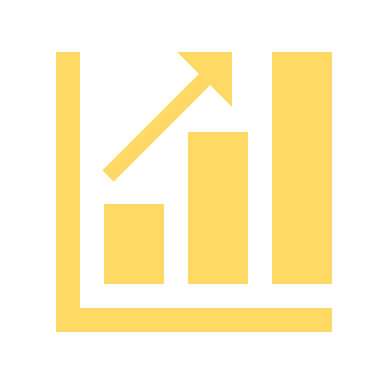 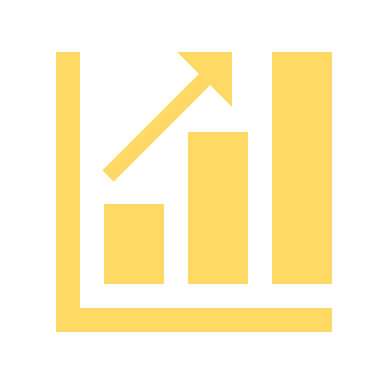 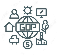 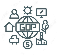 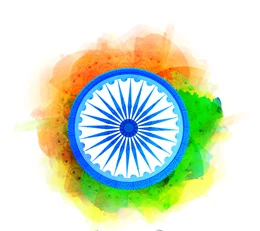 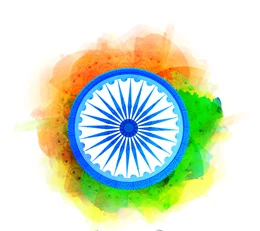 4.5%
⬆
2.2%
Exports (% of World Exports)
800
⬆
280
Equity Market Cap (₹ in Lakh Crores)
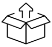 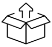 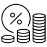 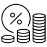 146.7
⬆
62.5
Retail Market Size (₹ in Lakh Crores)
42.16
⬆
14.24
IT Services Exports (₹ in Lakh Crores)
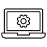 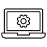 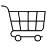 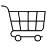 57.6
⬆
32.4
100%
⬆
57%
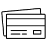 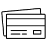 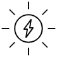 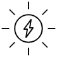 Energy Demand (Exajoules)
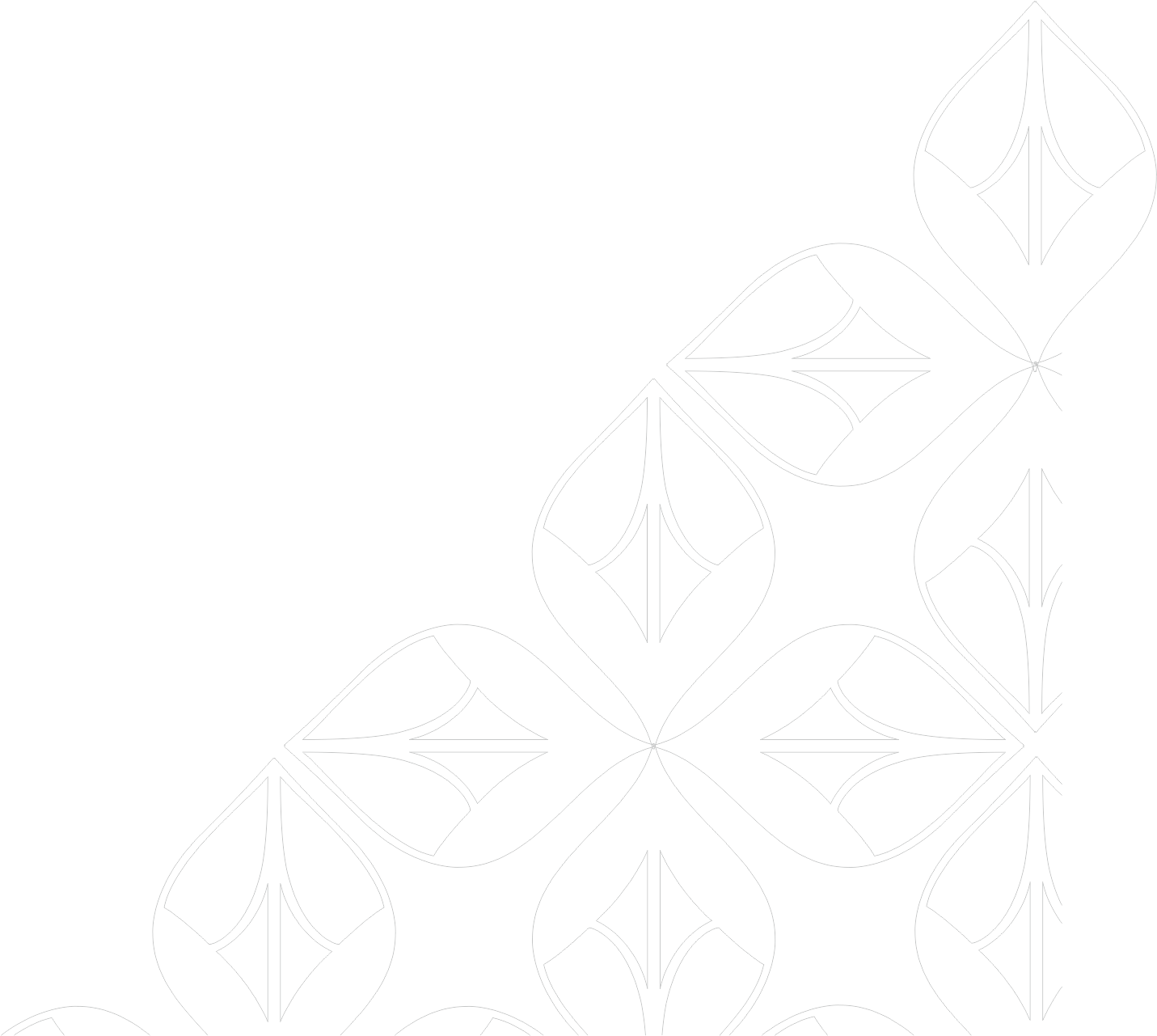 Credit to GDP
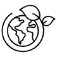 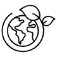 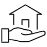 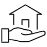 41%
⬆
22%
Share of Renewable energy
25.2%
⬆
5.6%
Household Income (> ₹ 28 Lakhs)
All the above numbers are from 2022 to 2032E
Source – © Morgan Stanley Blue Paper The New India Nov 1, 2022
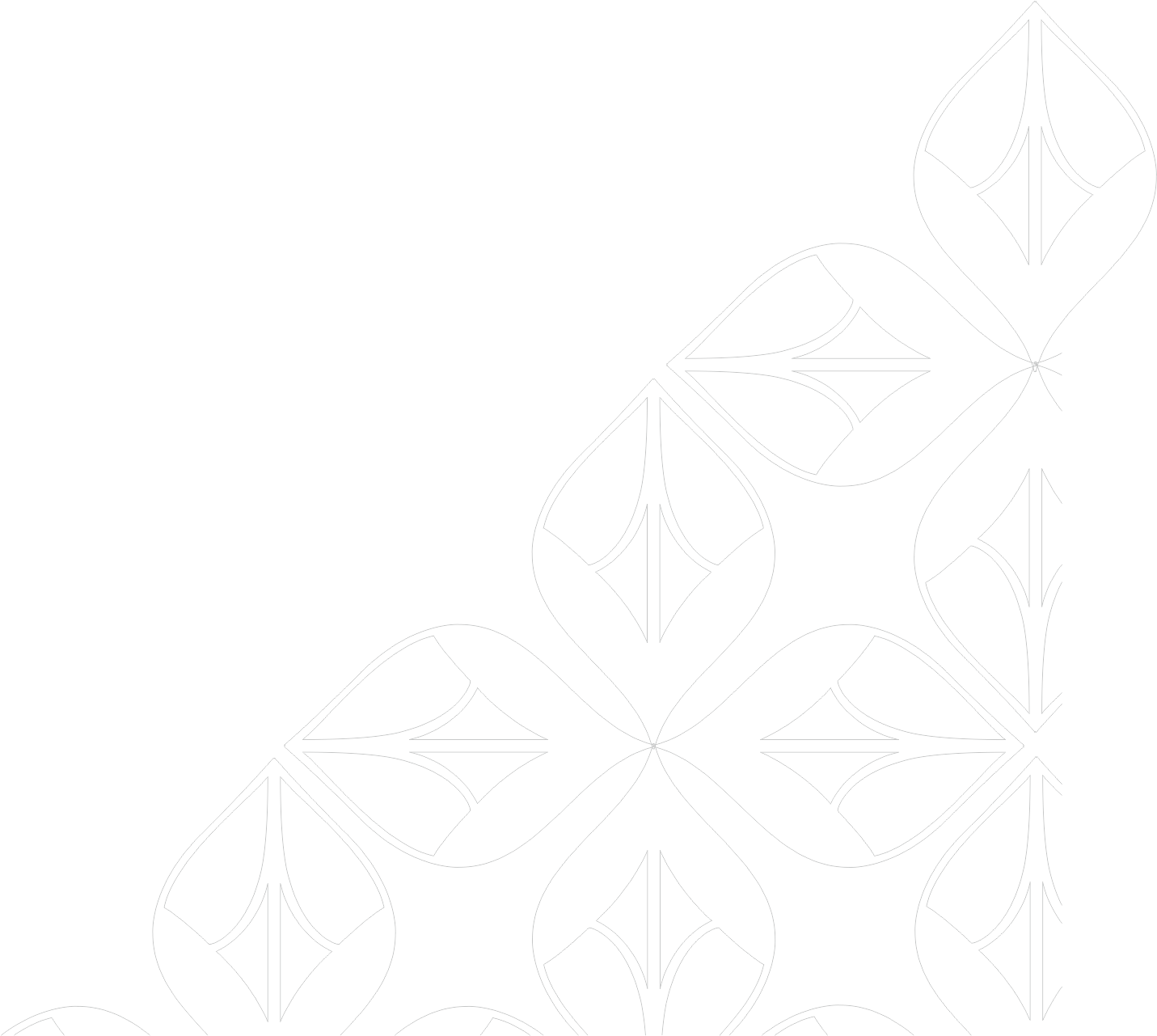 Amul : Local to Global !
By 2047, our centenary year, we estimate that Amul group should be able achieve a turnover of  ₹ 17.6 Lakh Crores, from ₹ 0.59 Lakh Crores recorded in the previous financial year
                            
                            - Excerpt from Amul Annual Report-FY 22
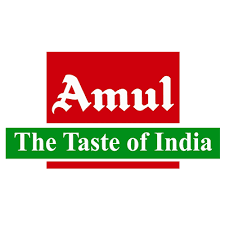 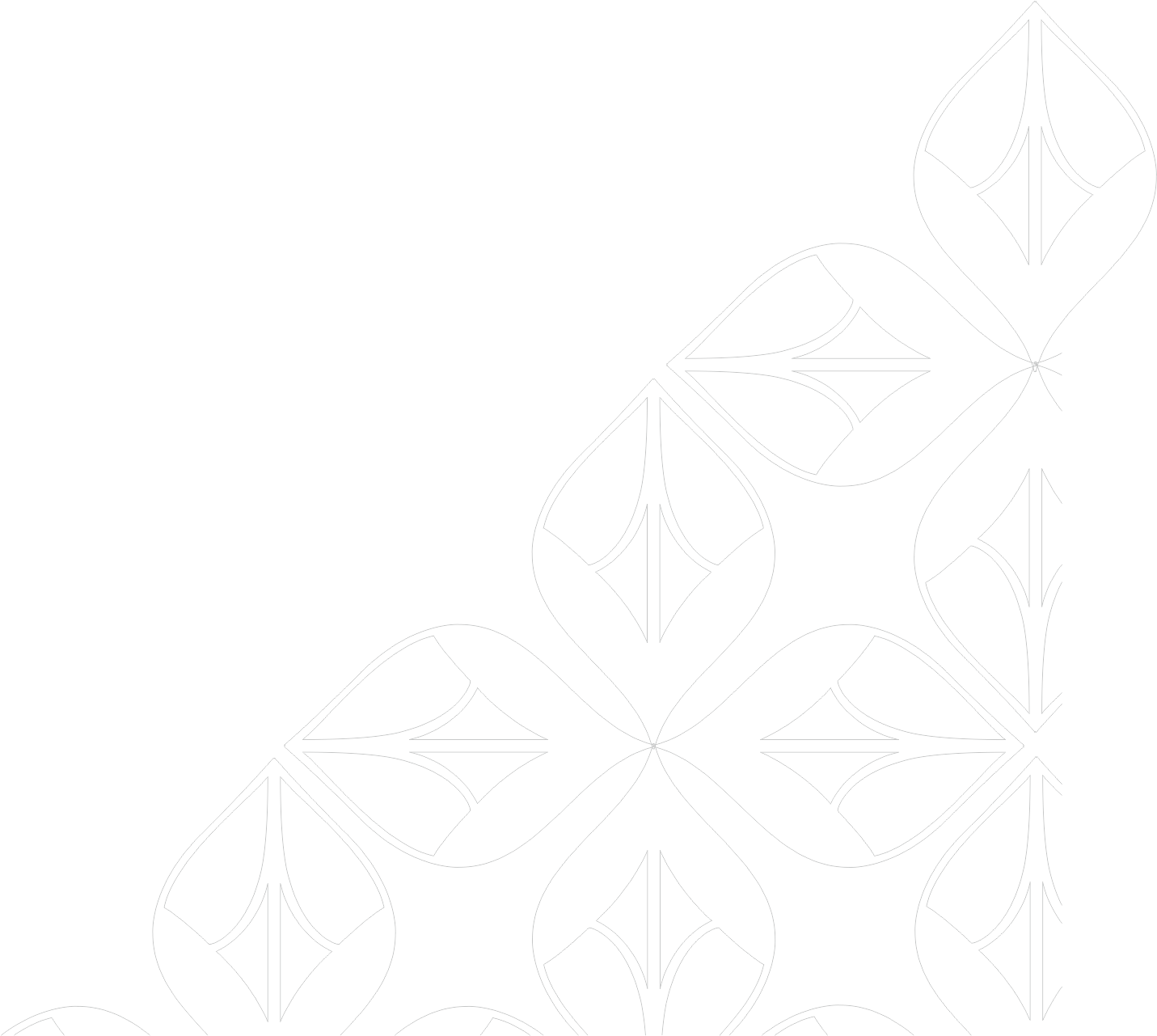 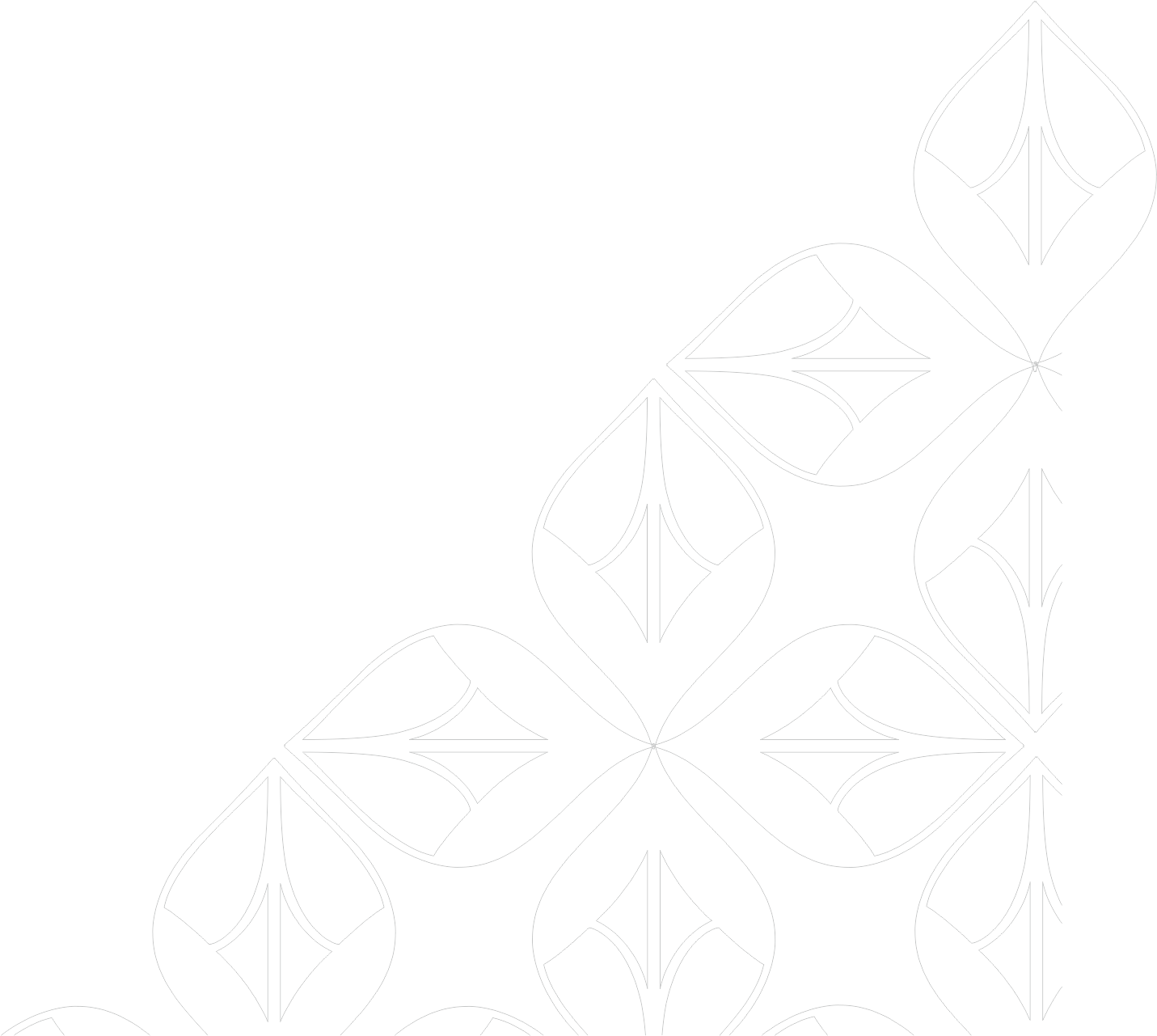 “If I have to bet on one country in Asia, it is India. If I had to bet on two countries, I would bet on India twice”
John Chamber 
(Former CEO - CISCO)
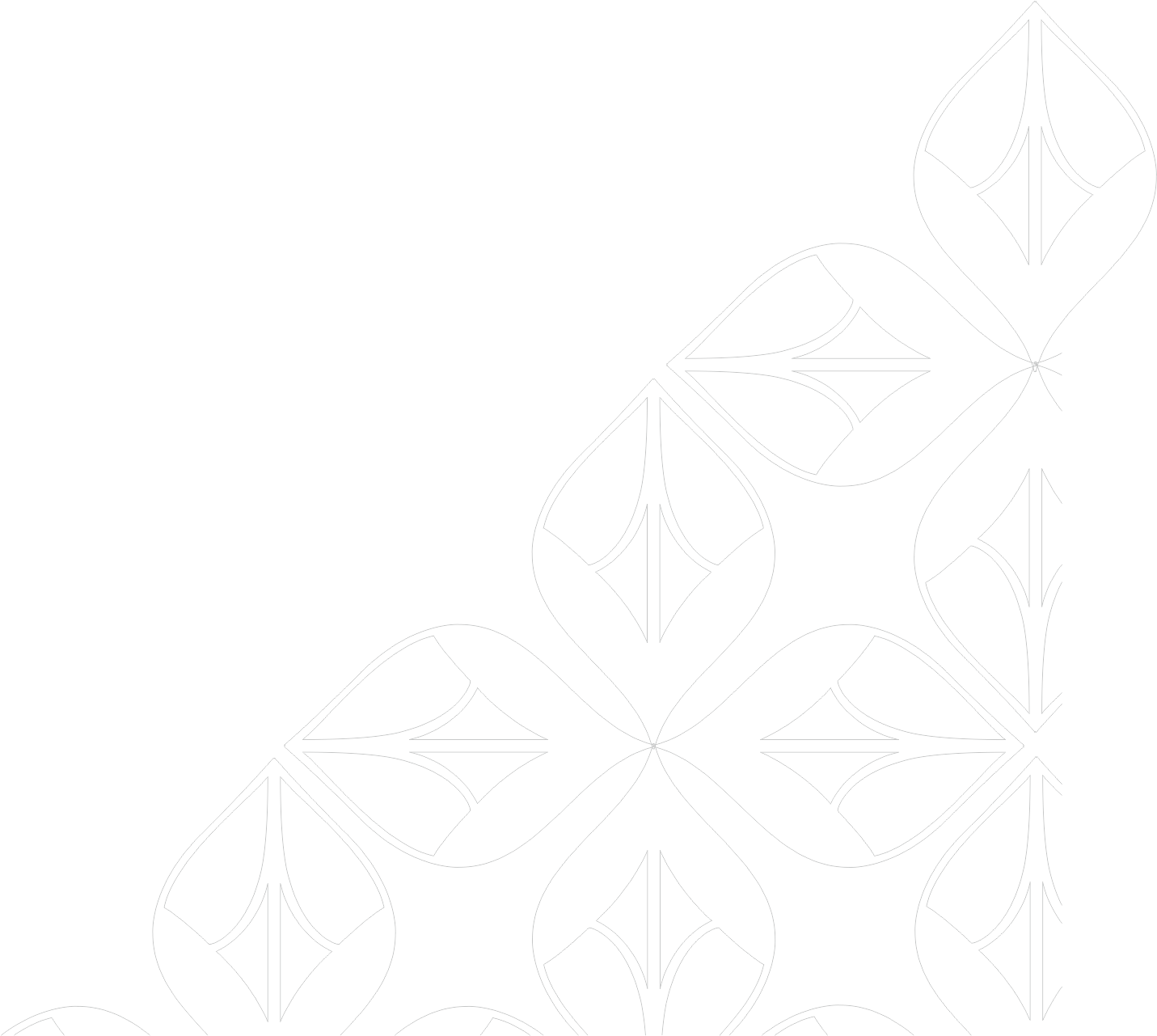 “It is not just India’s decade. It is India’s Century”
Bob Sternfels 
(CEO – Mckinsey & Co)
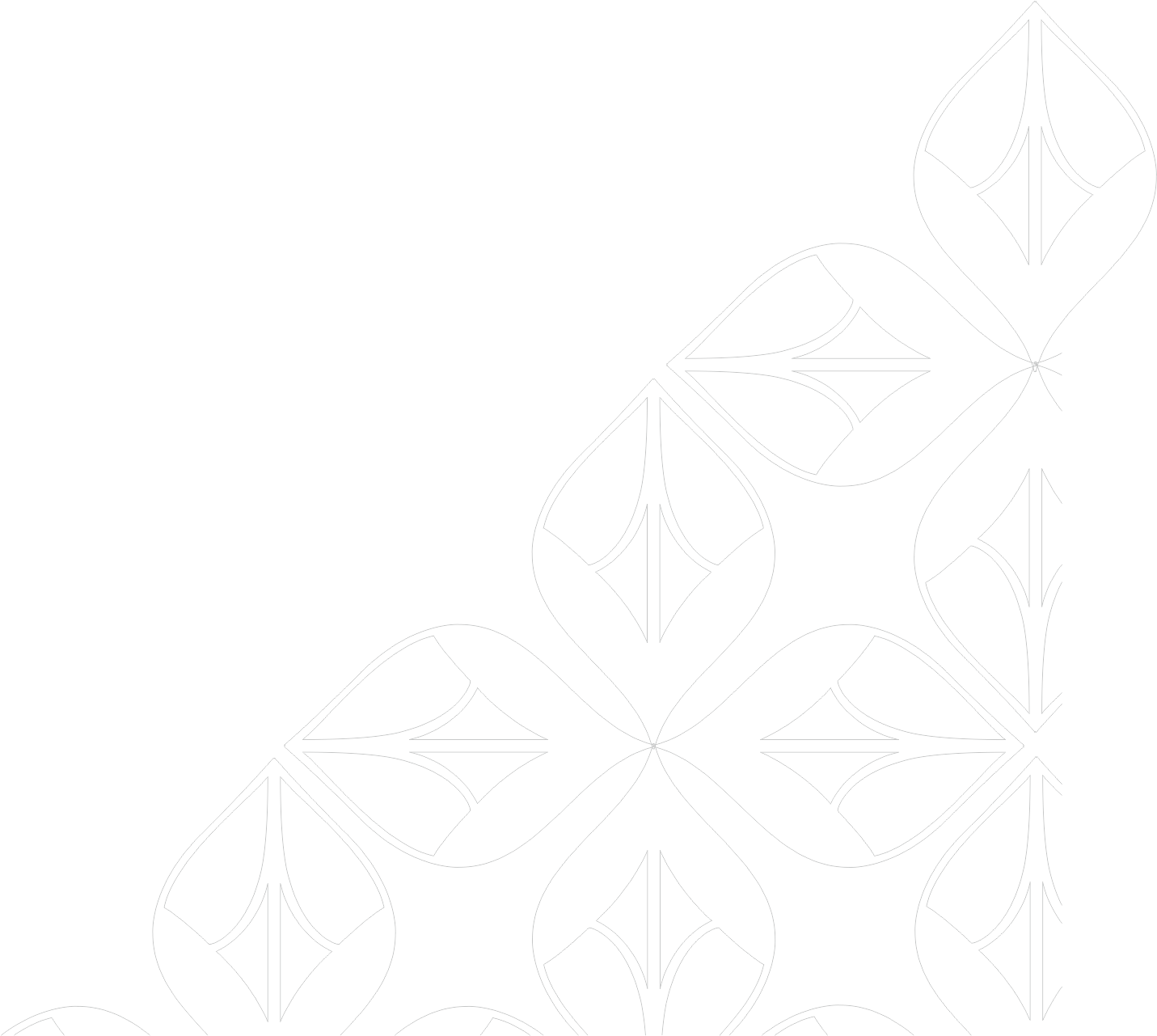 Thank You
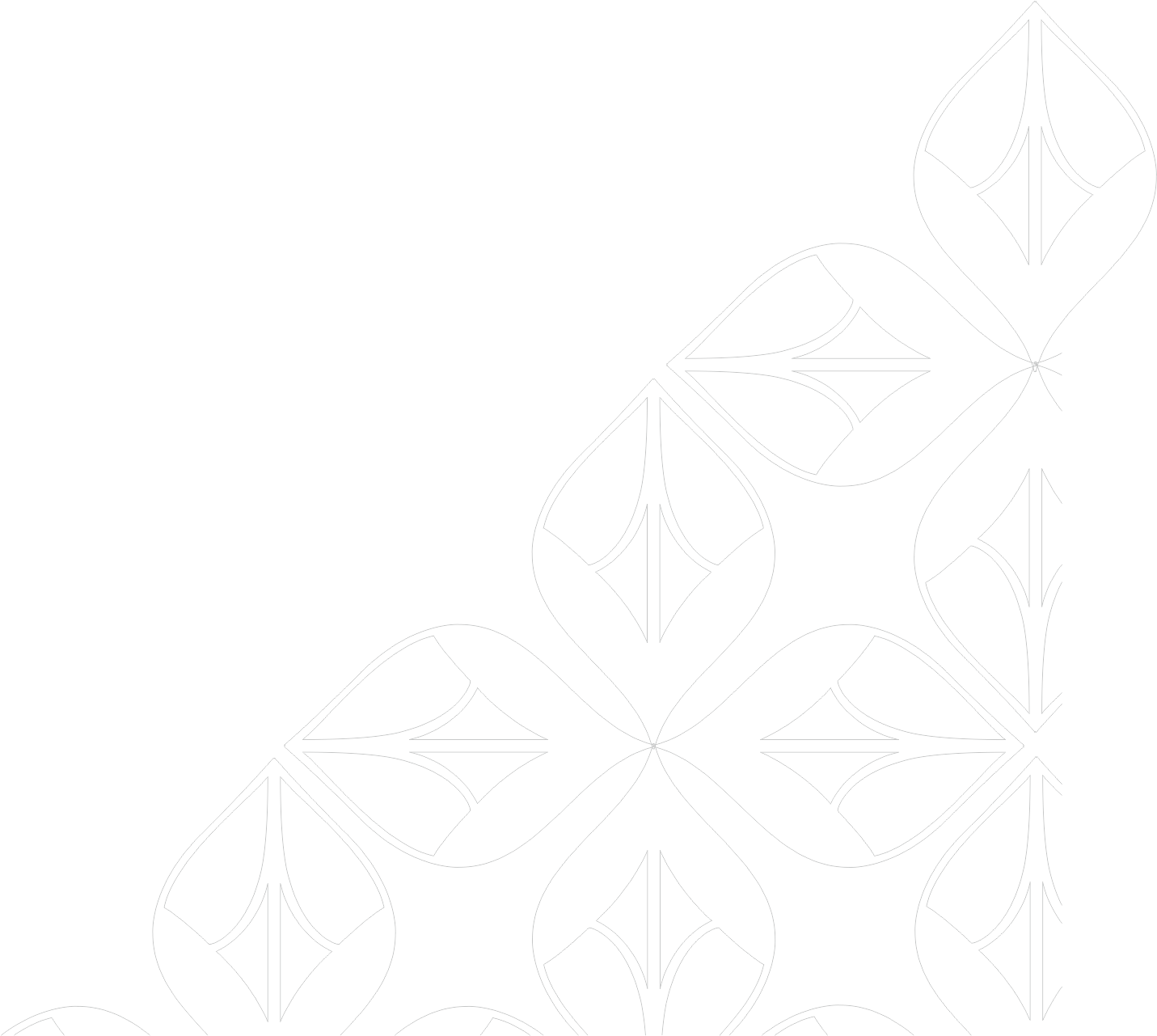